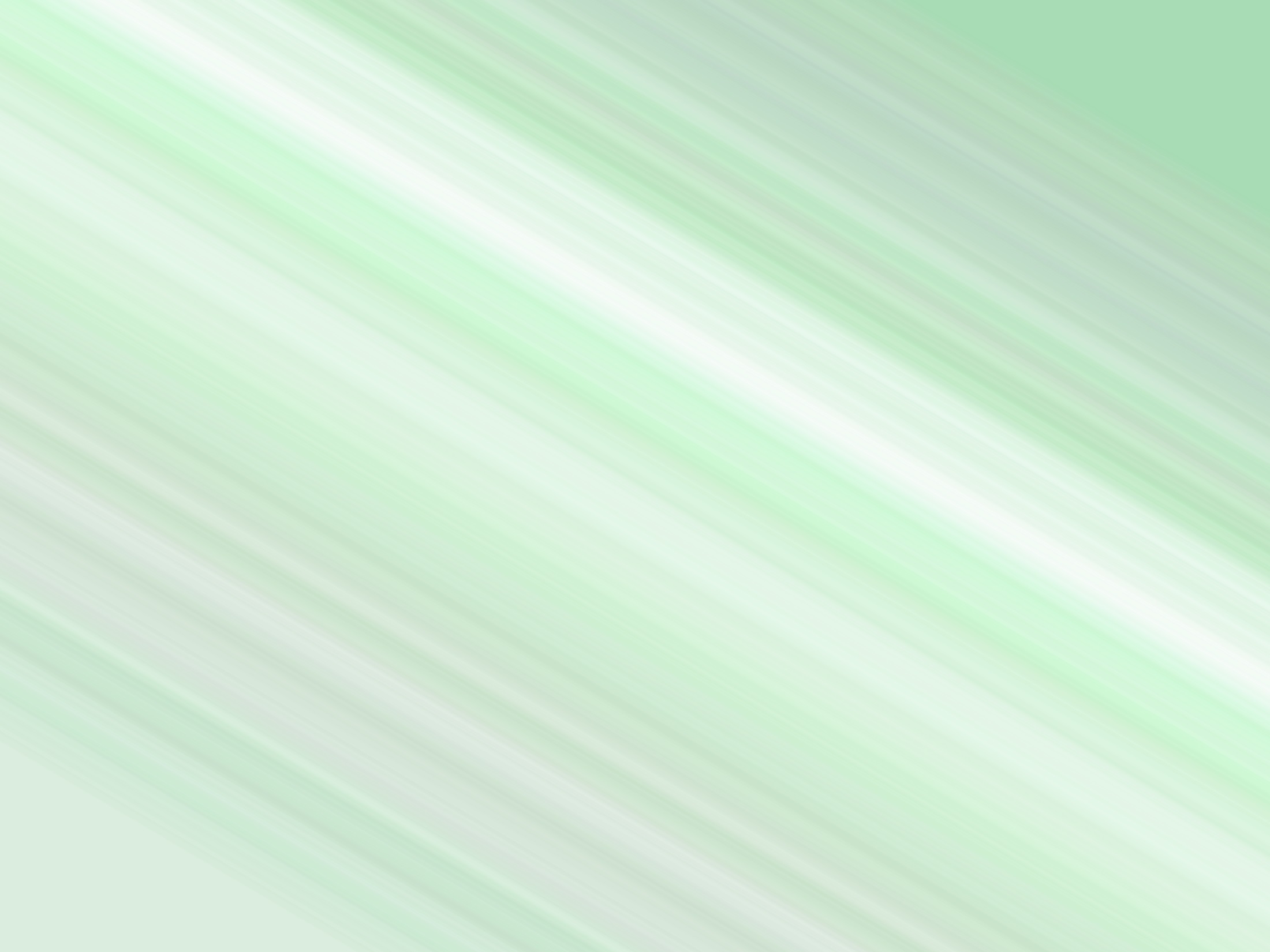 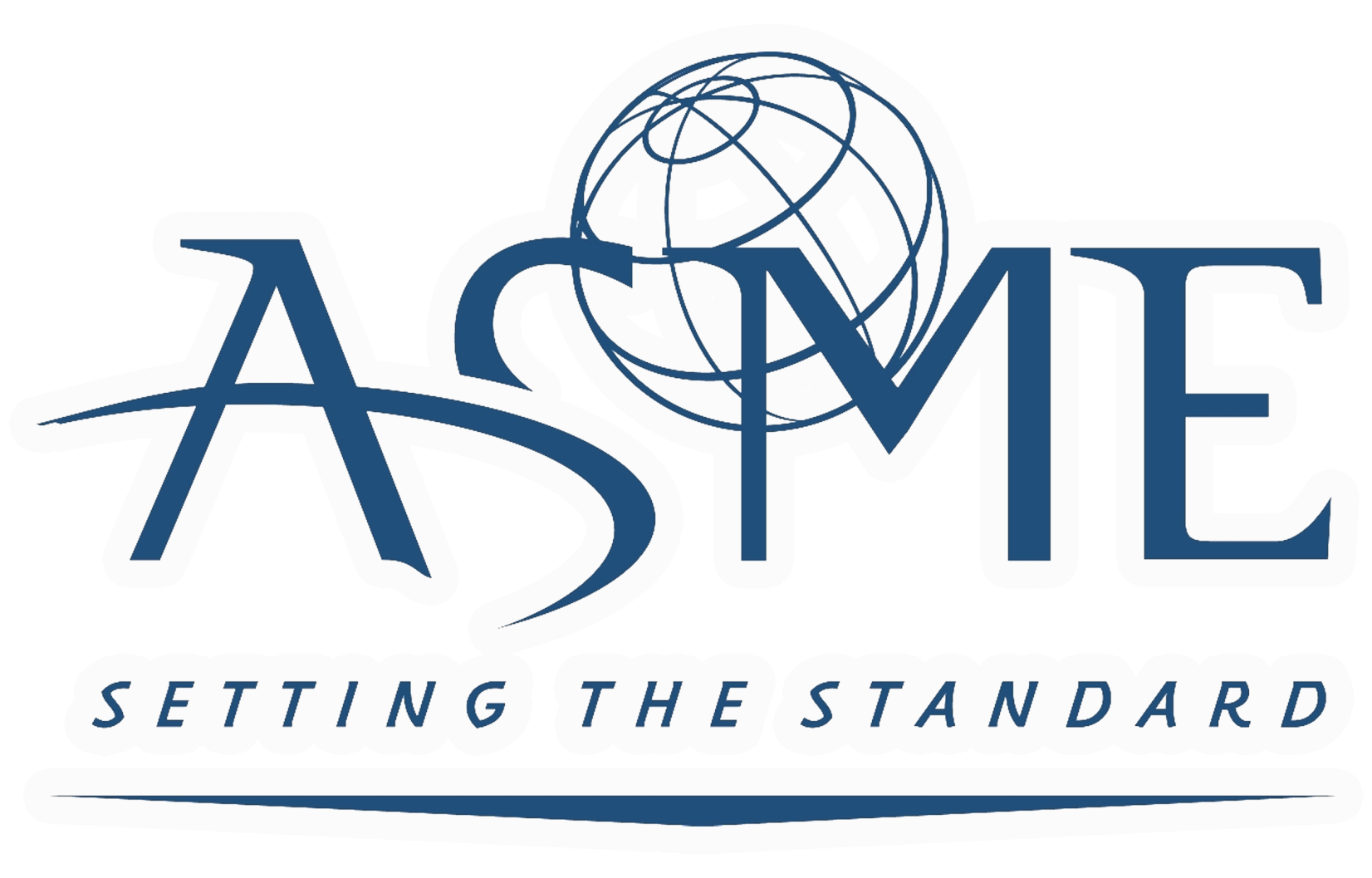 IPN - ESIME CulhuacanHost Teleconference.
Presented by Eduardo Jiménez.
March 6th, 2014.
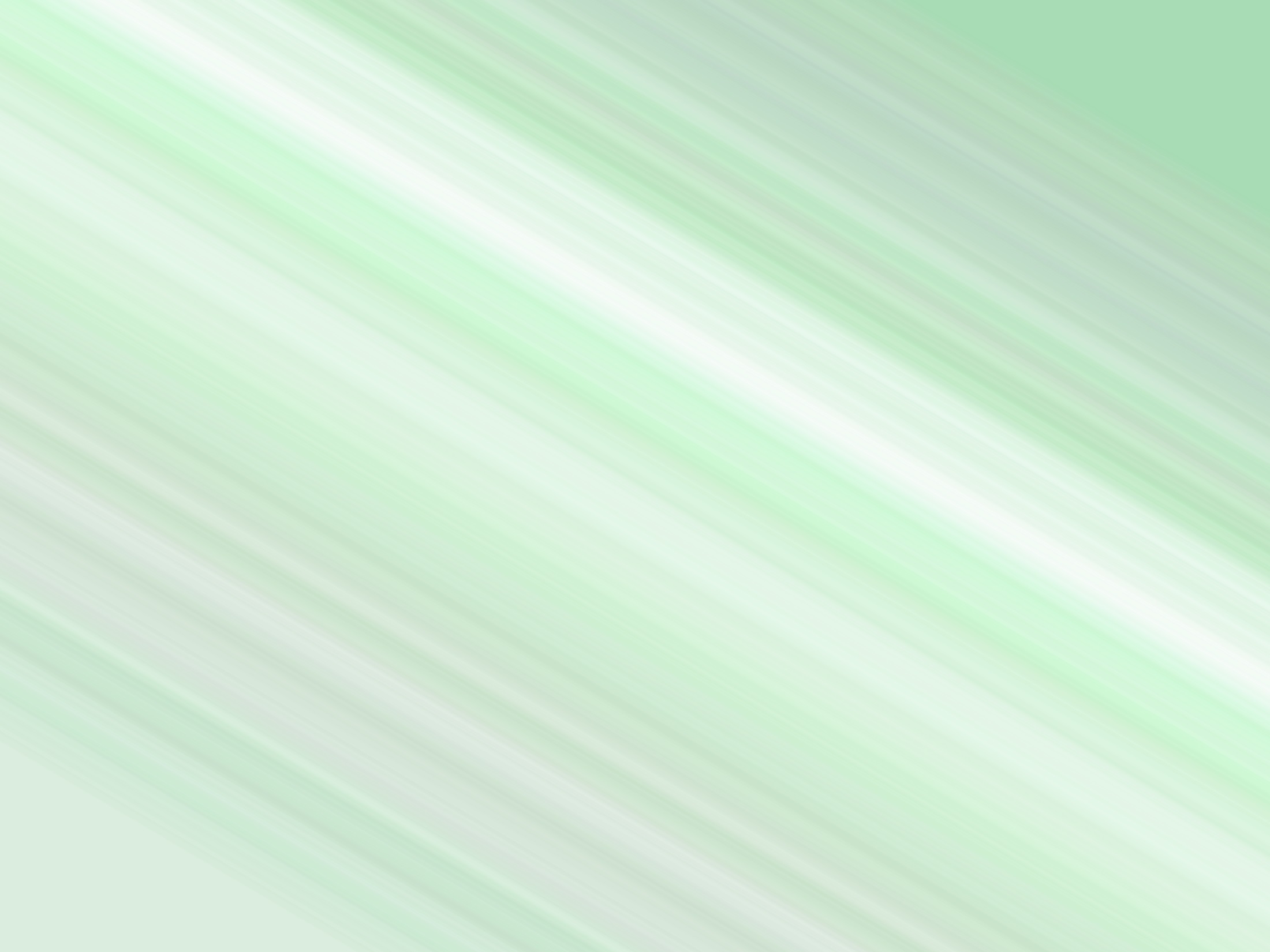 General Overview.
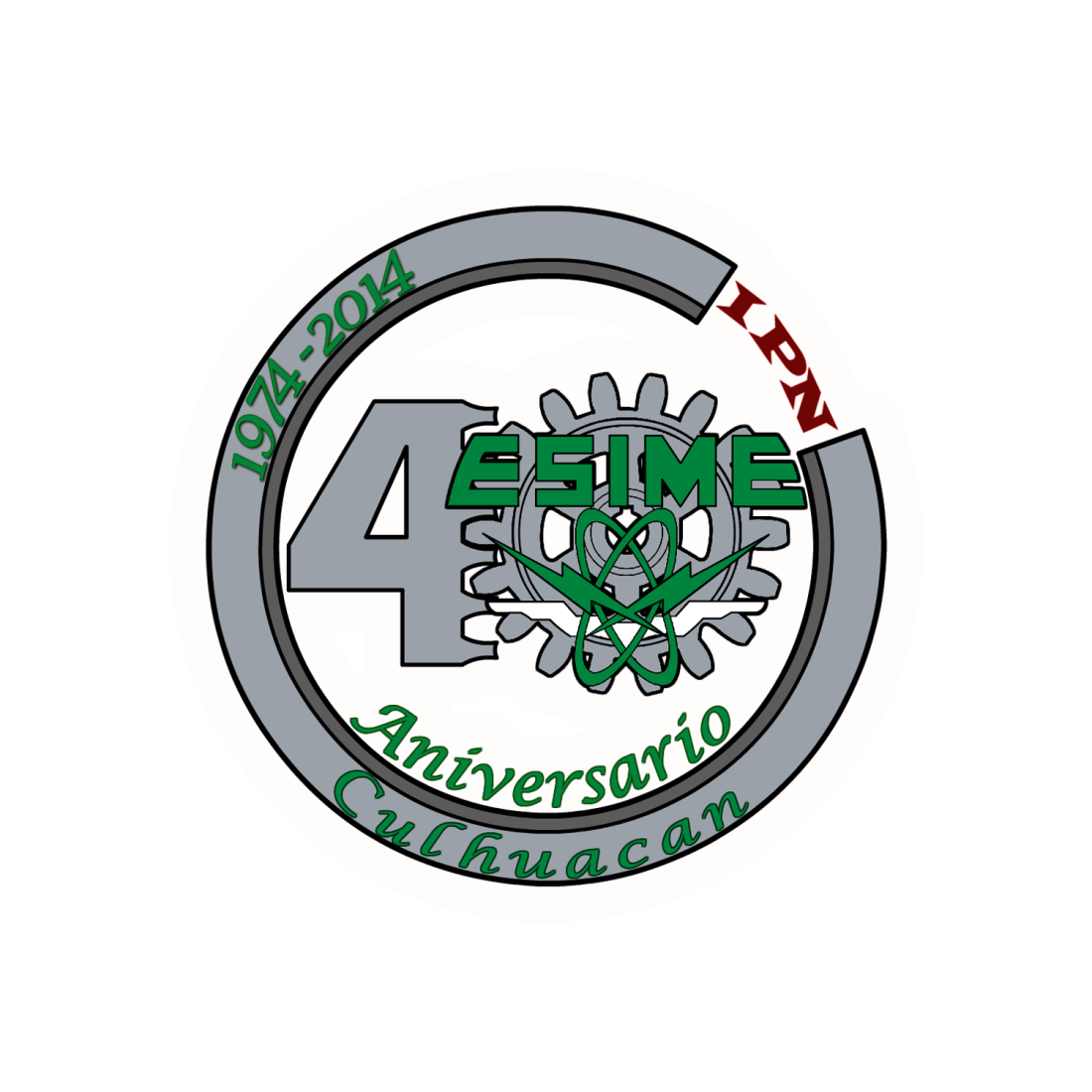 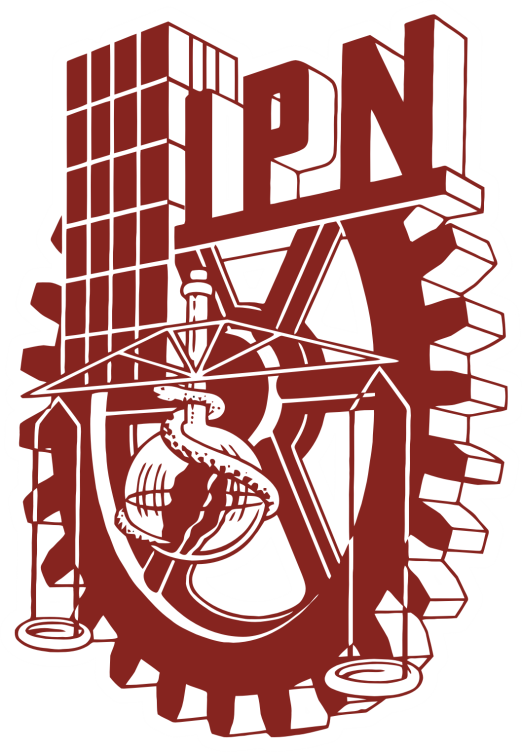 Instituto Politécnico Nacional.
Escuela Superior de Ingeniería Mecánica y Eléctrica Culhuacan.
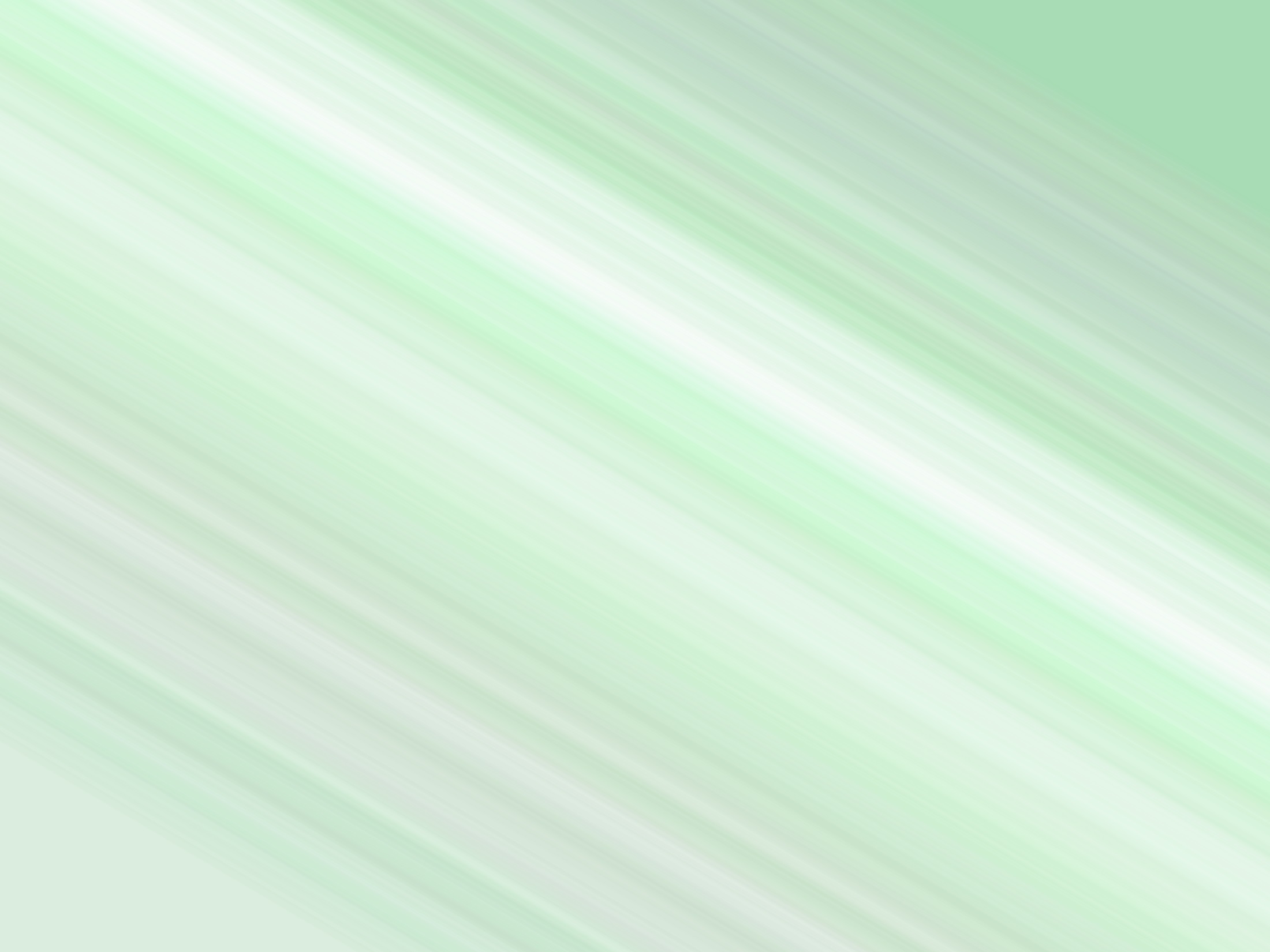 General Overview.
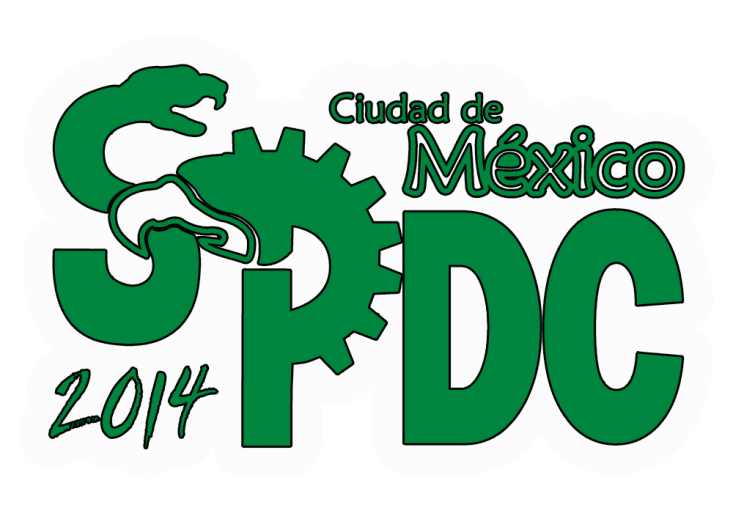 April 9-12, 2014.
Break the record of attendance: +280
Reach the non-ASME students
Encourage networking
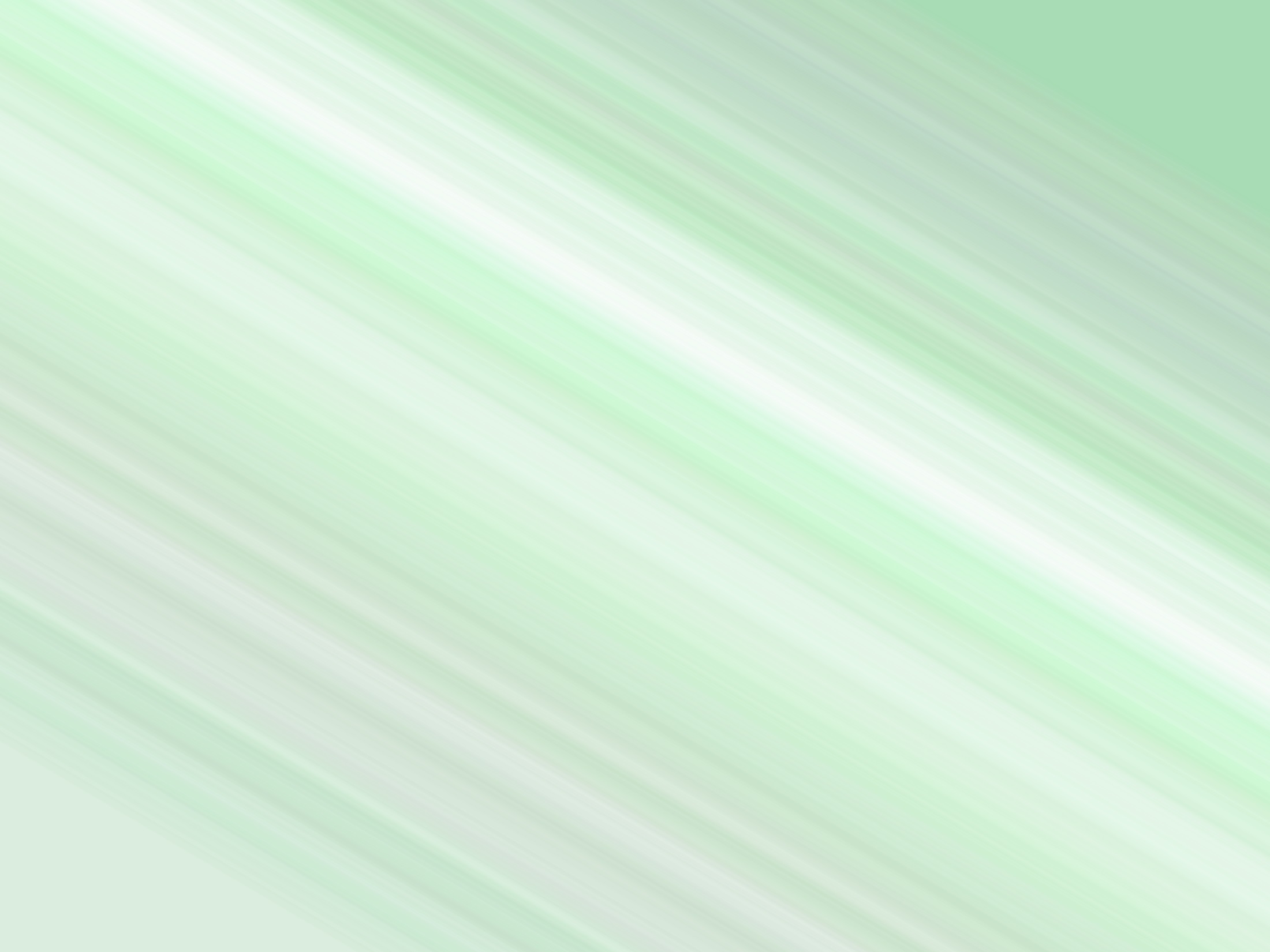 Agenda.
The team
Schedule
Souvenirs
Webpage
Publicity
Networking
Q&A
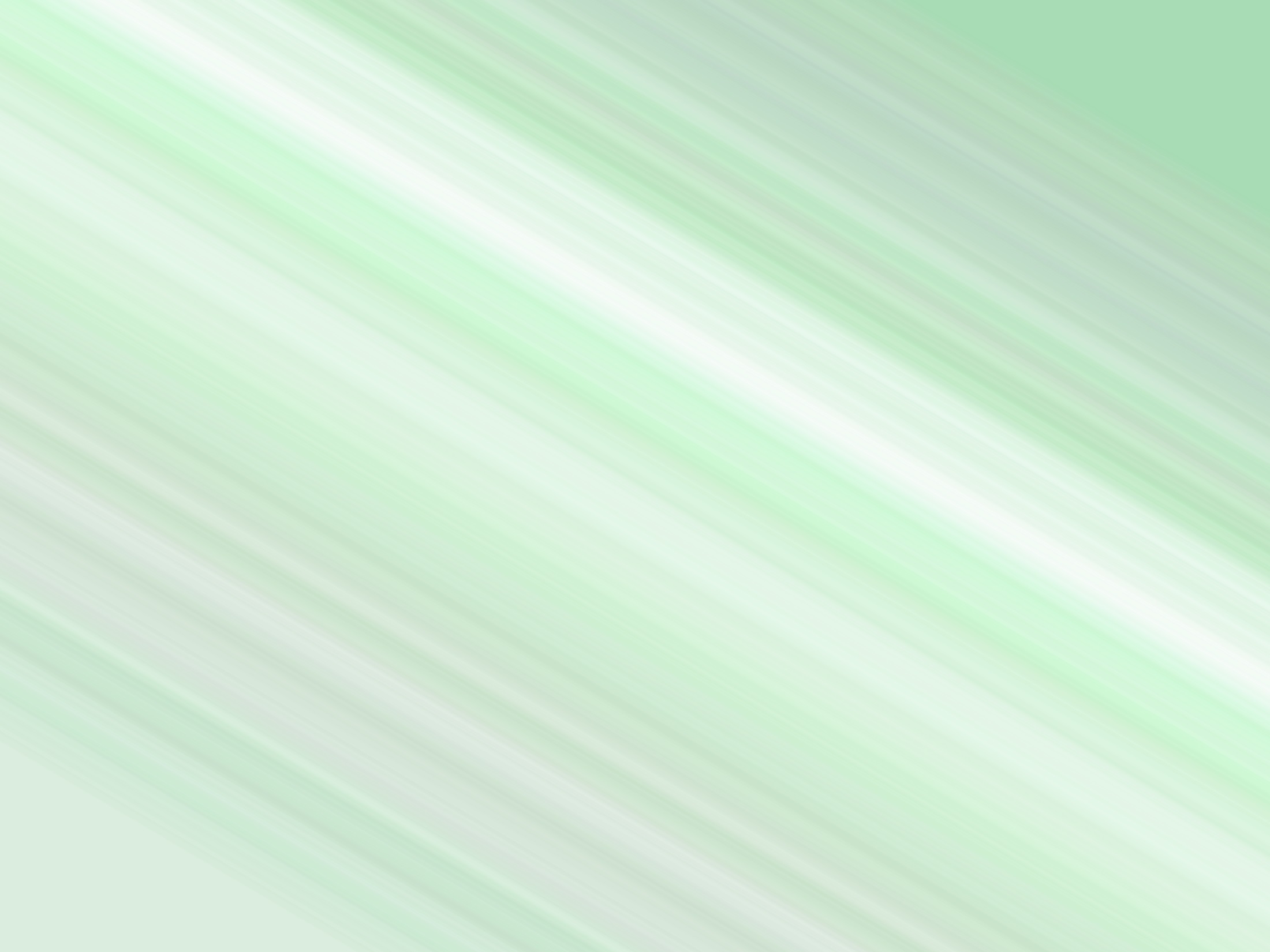 The team.
Google Drive + Dropbox
ASME files
Folder by area
Evernote notebook
Note by area
General note for reminders
Whatsapp + FB group
Information before approbation
Weekly meetings
Task focused
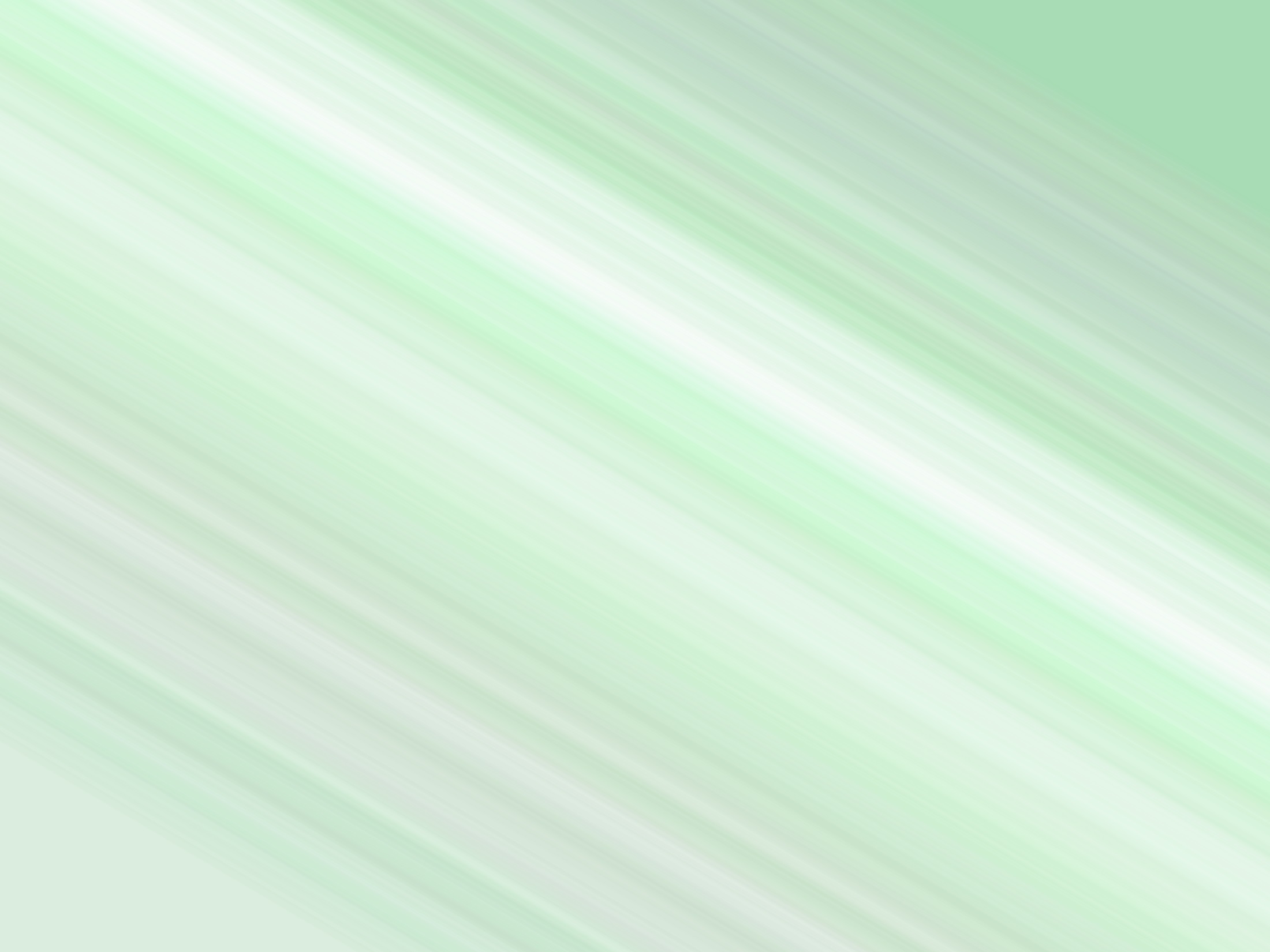 The team.
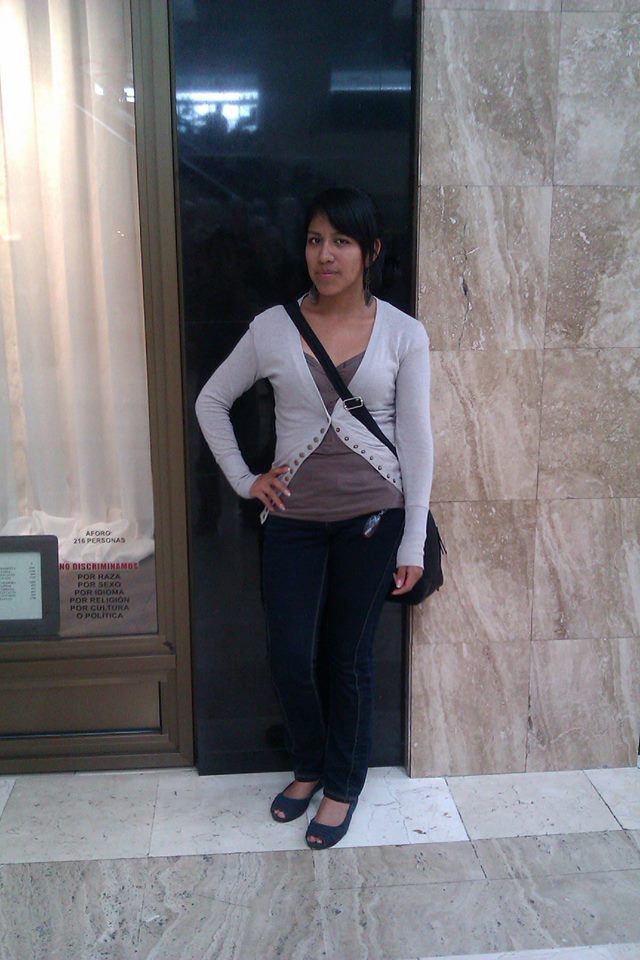 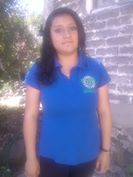 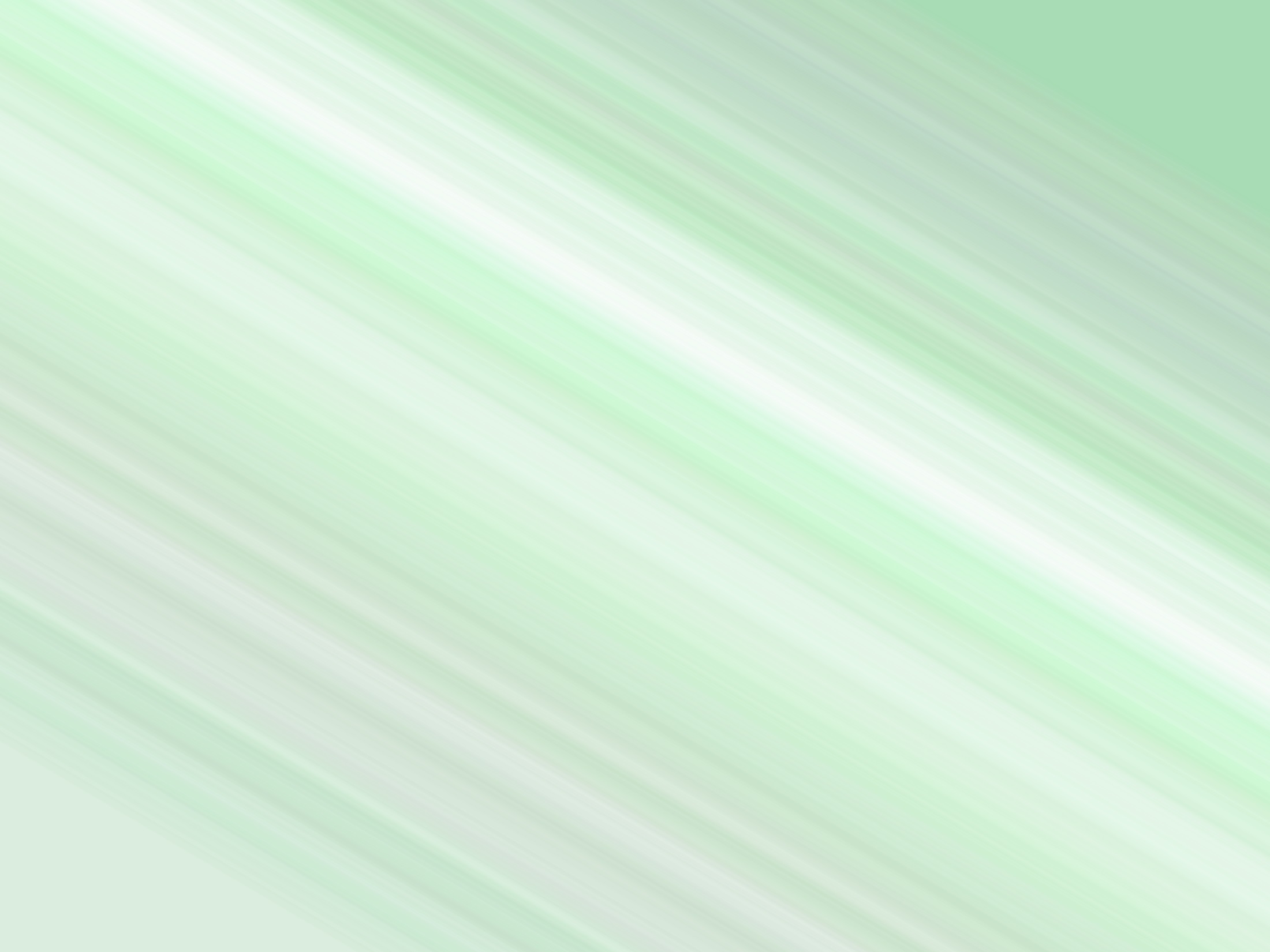 The team.
Logistics: Armando Jurado
Verify times and process
E-mail

Conferences and Sponsors: Javier Anaya

Host: Mario Alonzo

Meals: Josué Hernández

General coordinator: Eduardo Jiménez
Keep everything running
Leadership communication
Check competitions
Secretary: Rosalba Reyes
Keep track of all the information
Generate templates
Organise meetings and generate minutes

Webmaster & Tour: Abigail Carrillo

Publicity: Andrea Quiroz
FB
Posters
Flyers

Souvenirs: Sonia Sierra

ID items: Paola Osnaya

Event venues: Yessica Palacios

Invitation letters: José Sandoval
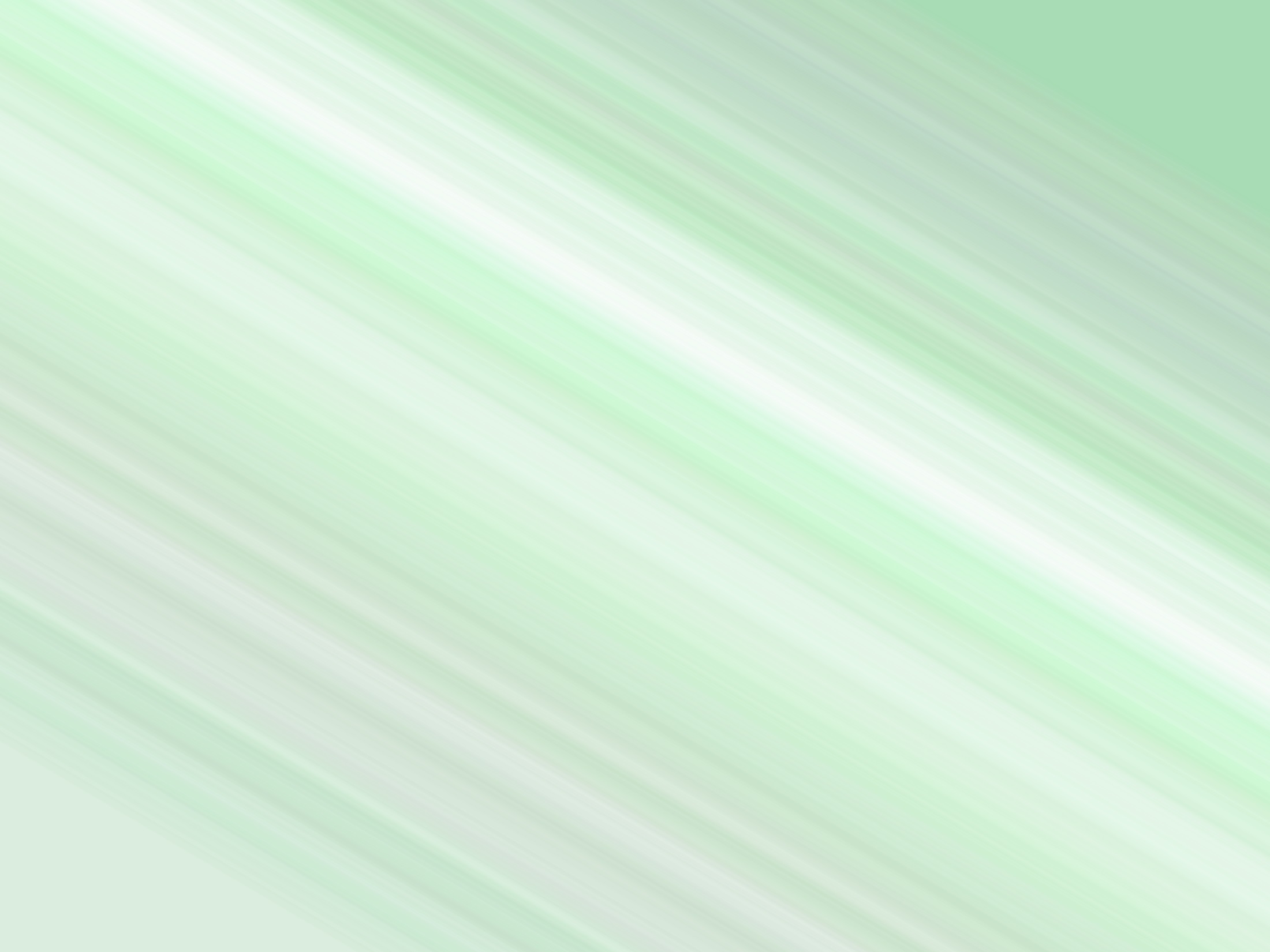 Schedule.
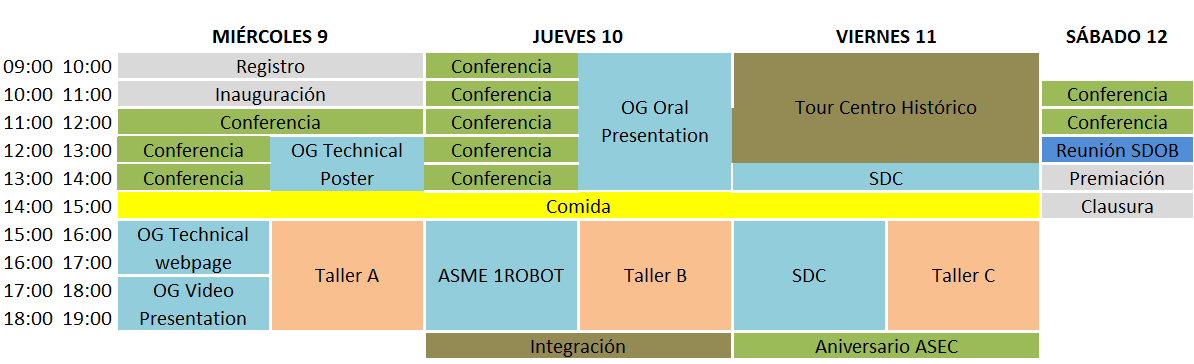 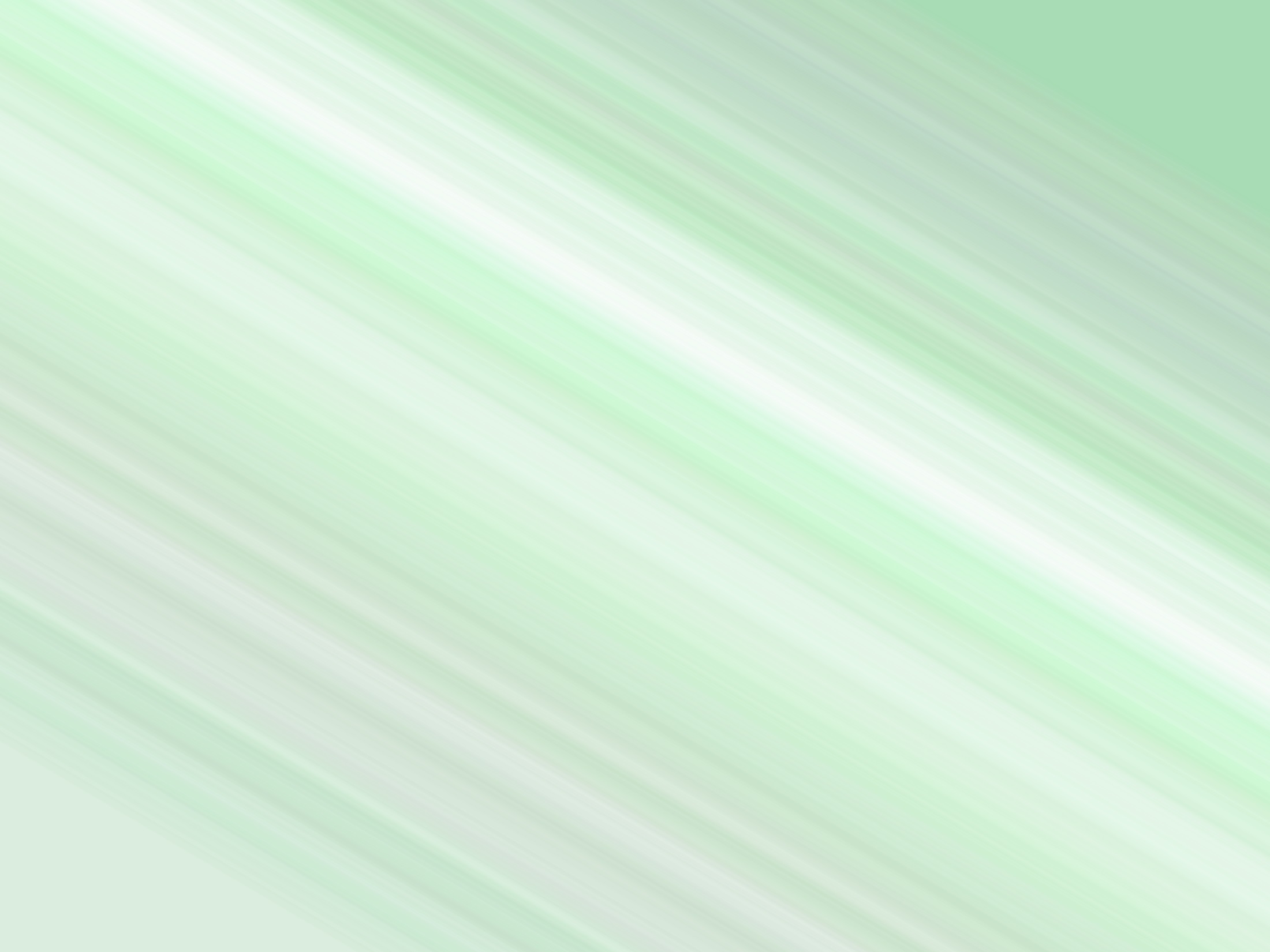 Opening and closing.
Eric Smith- District E Leader
IPN Director
ESIME Director
ESIME Deputies.
ME Department chair
IPN-ESIME Faculty advisor
IPN-ESIME Chair
Ex-student sections advisor
ASME Senior Section
Marching band of the naval academy
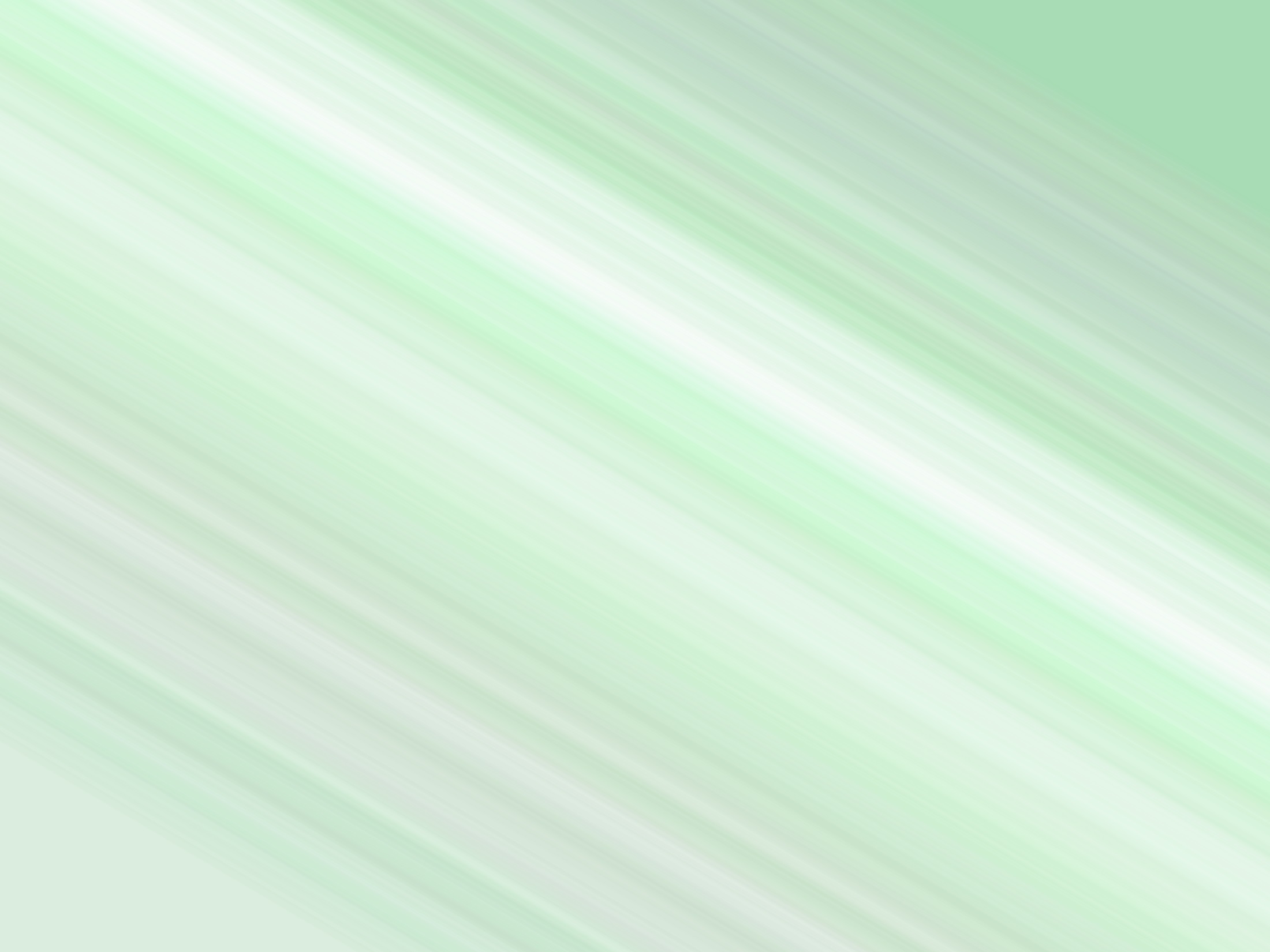 Competitions.
Student Design Competition
Old Guard Oral Presentation Competition
Old Guard Technical Poster
Old Guard Technical Webpage
Old Guard Video Presentation Competition
ASME-1-ROBOT (Robot battle by SDOB)
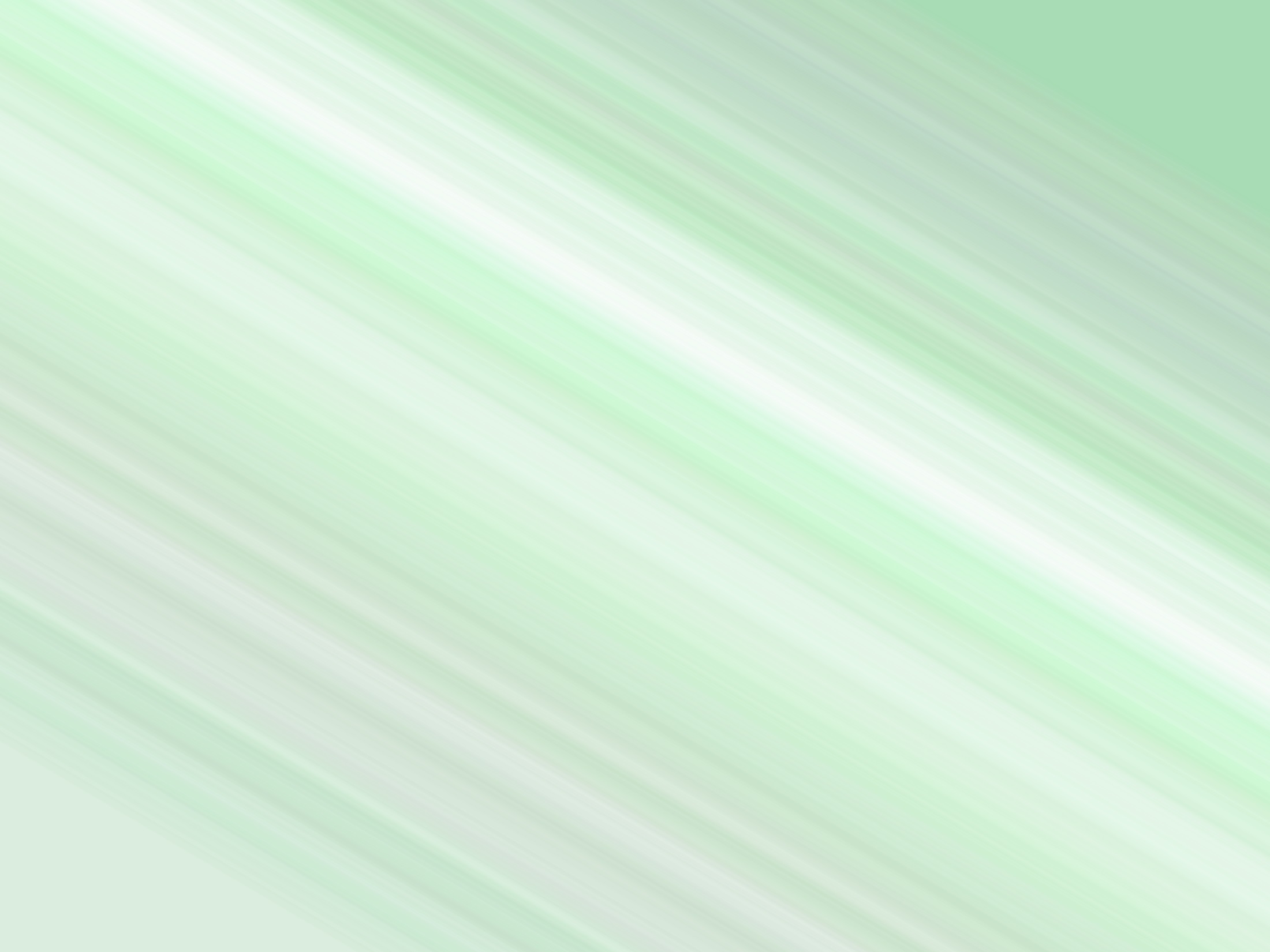 Workshops.
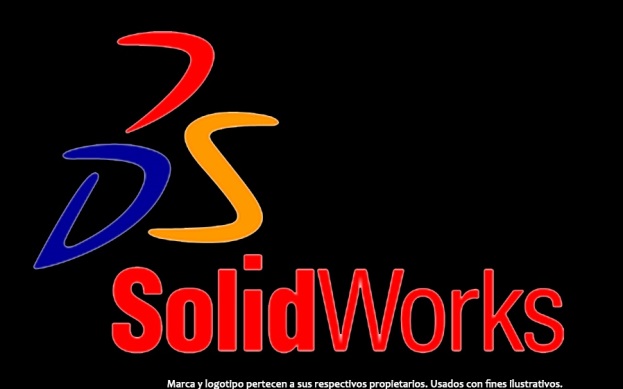 Simulation & renderization on Solidworks
4 hours
CSWA & CSWP certification

Introduction to CAM and mould manufacturing

Autodesk
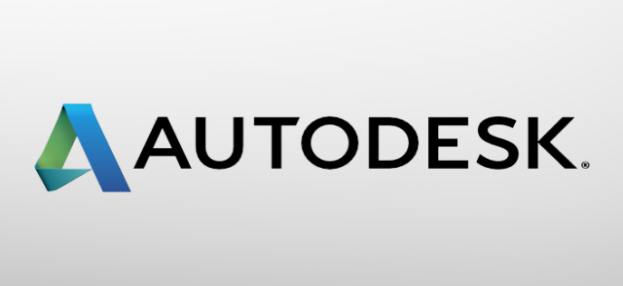 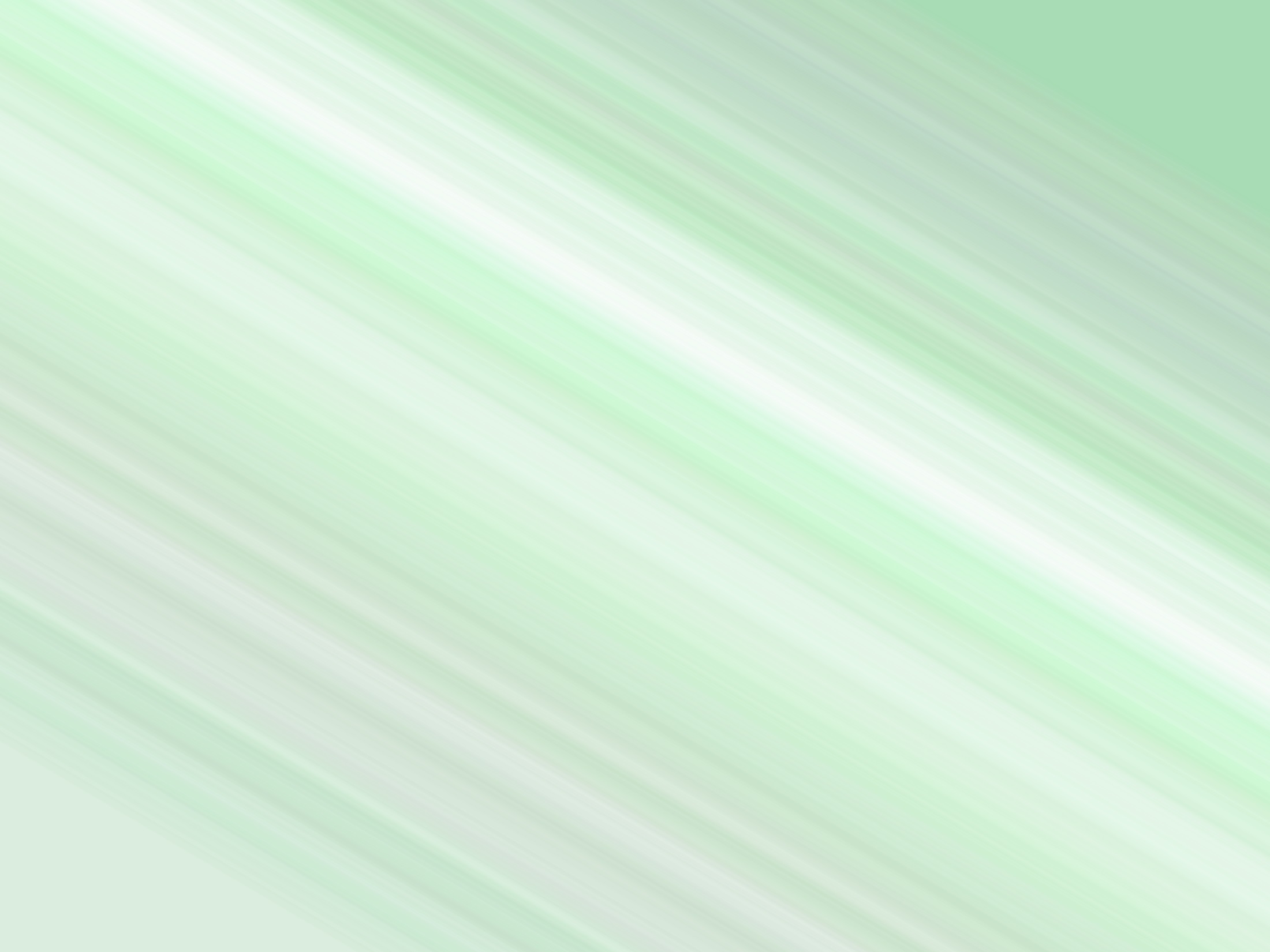 Content.
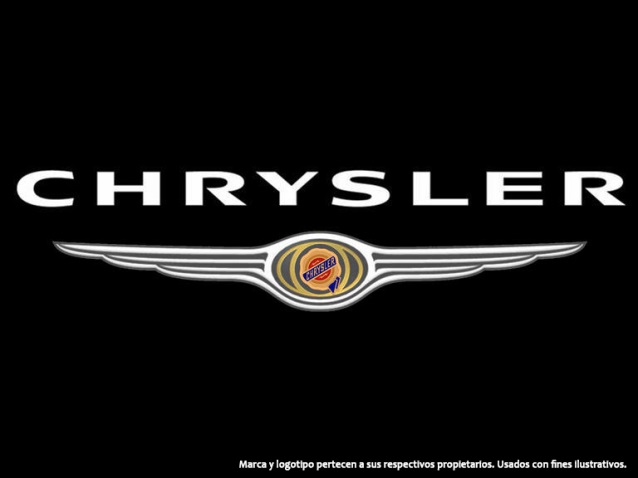 Chrysler Mexico Product Engineering
      Allan Burke - Powertrain Virtual Analysis



FMC Technologies, Inc. Subsea Systems
      Allen R. Neciosup - Account Manager



INLAC
      Armando Espinosa – Director
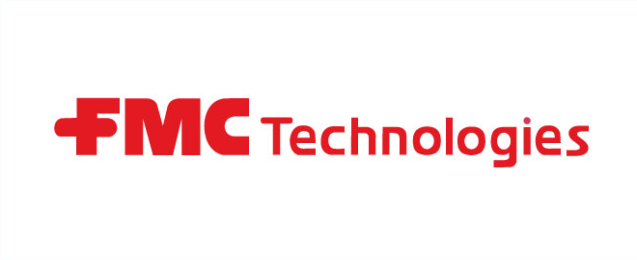 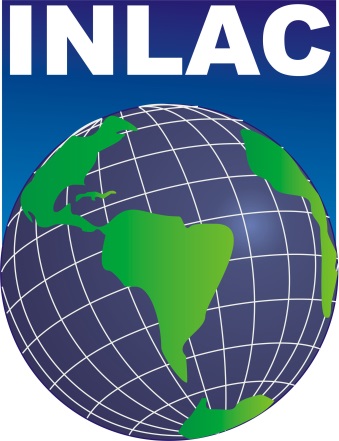 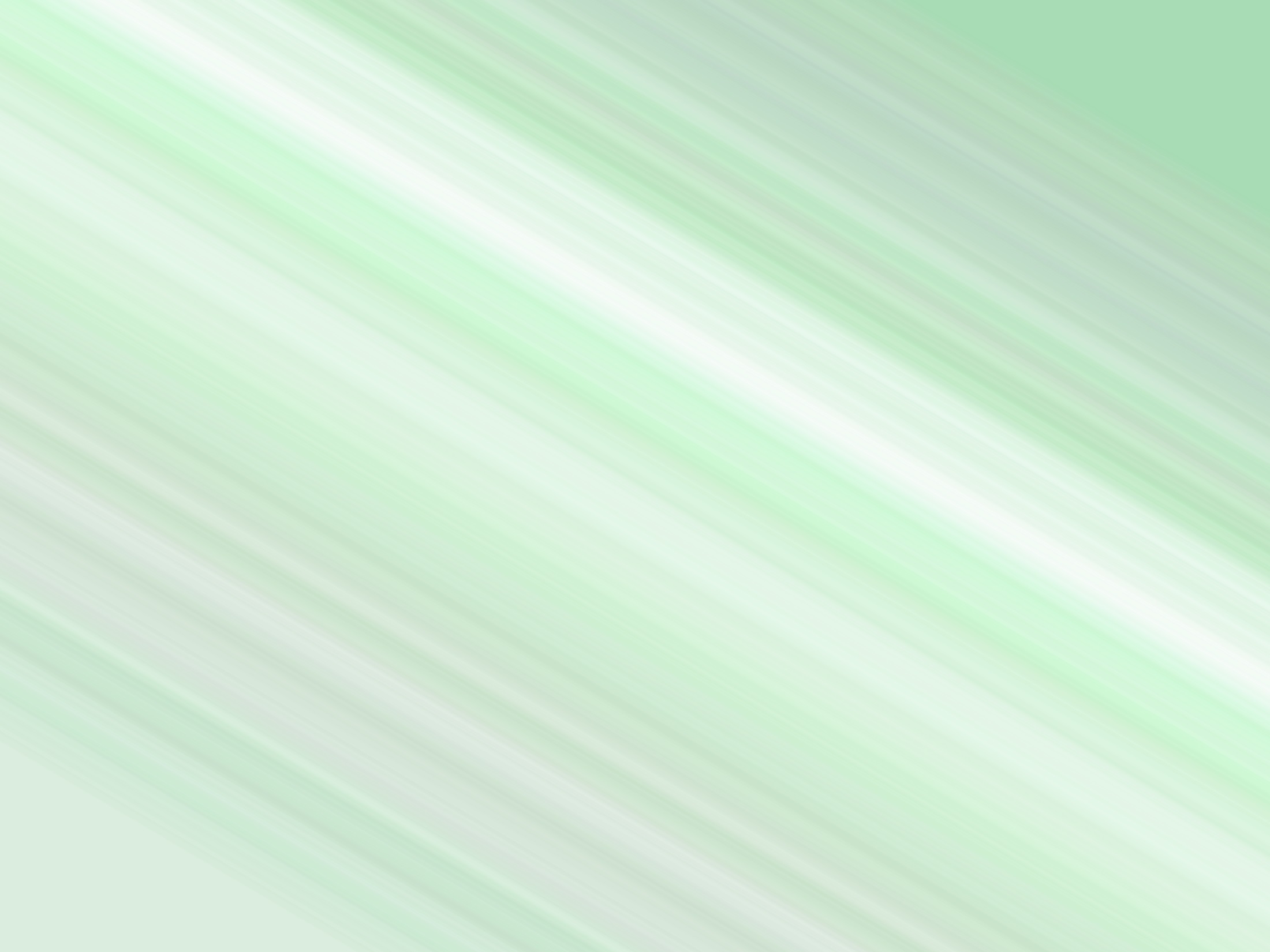 Souvenirs.
T-shirt
Folder
Pen
Wristband
Glass
Map
Industries information
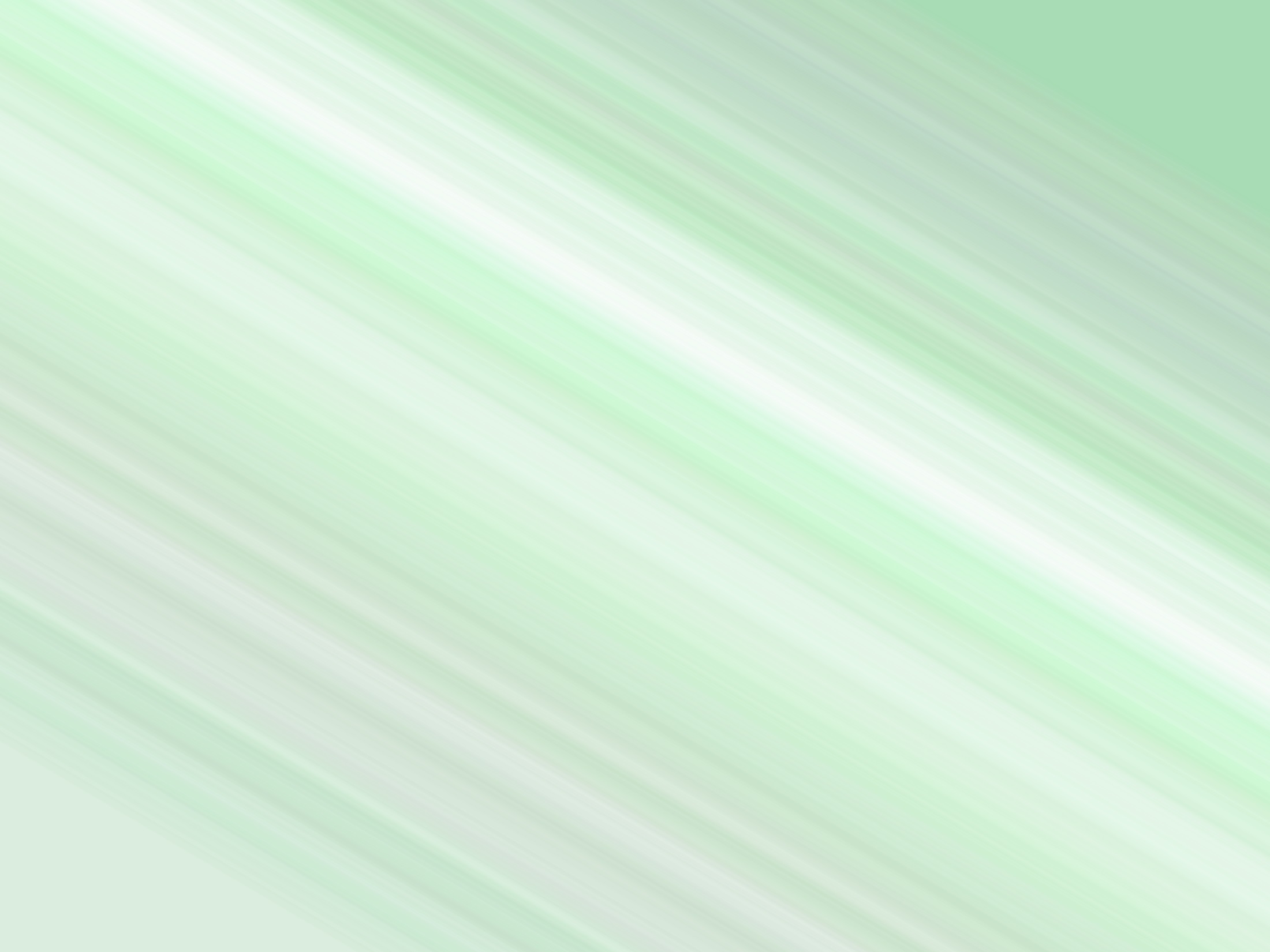 Webpage.
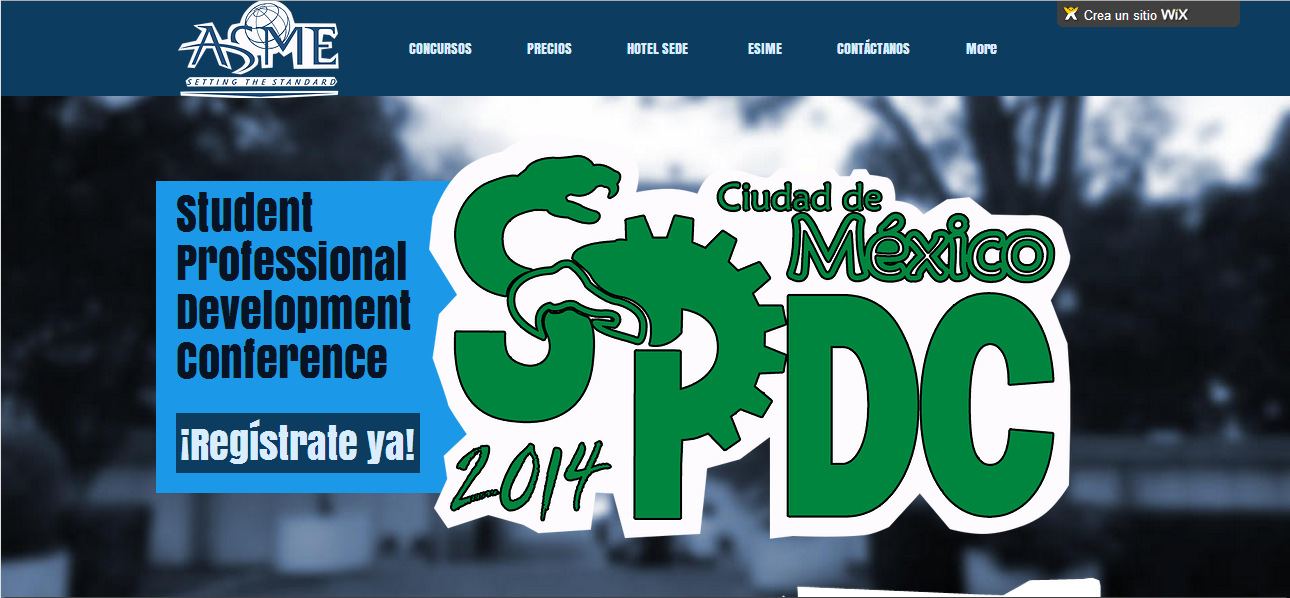 asecipn.wix.com/spdc2014
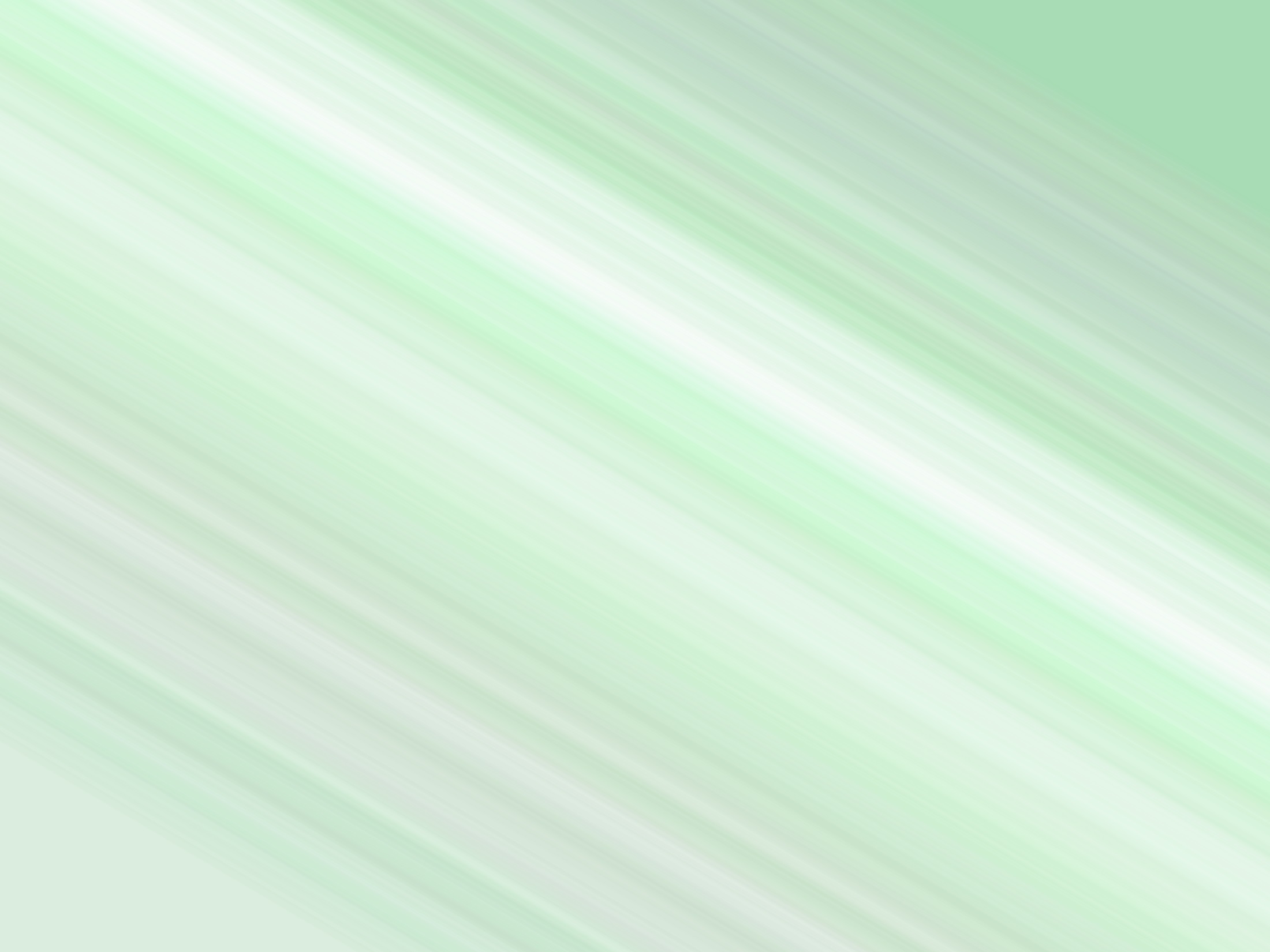 Webpage.
Competitions
Costs
Early: closed January 31st         - $550.00 (41.40 dlls)
Regular: closed February 28th - $600.00 (45.17 dlls)
Late: closes  April 8th                 - $650.00 (48.93 dlls) 
Venue Hotel : Hotel Ritz Ciudad de México.
40 minutes in transport from the main venue
5 minutes walking from centreville
50 % discounts
About ESIME
Schedule
Contact
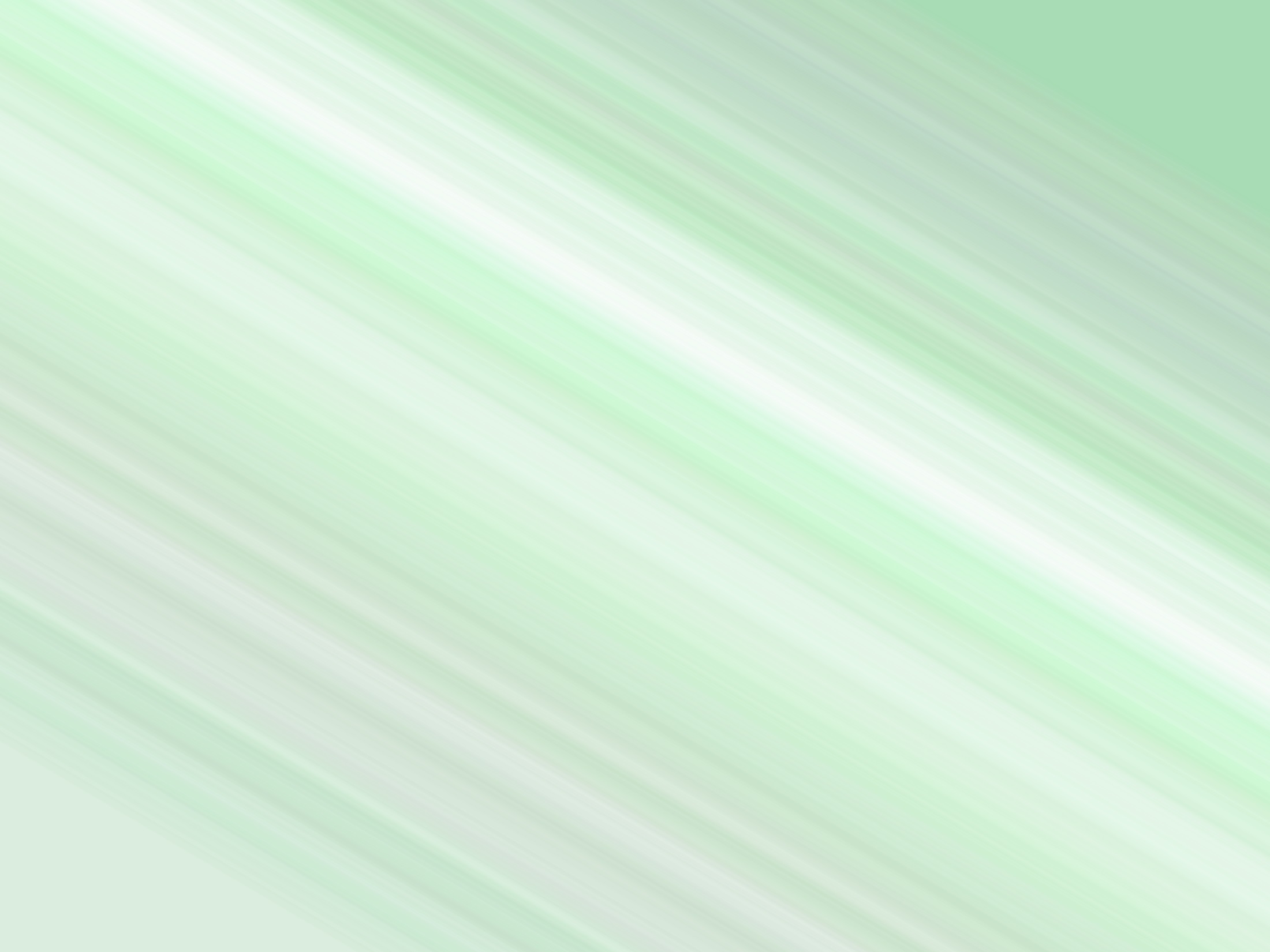 Publicity.
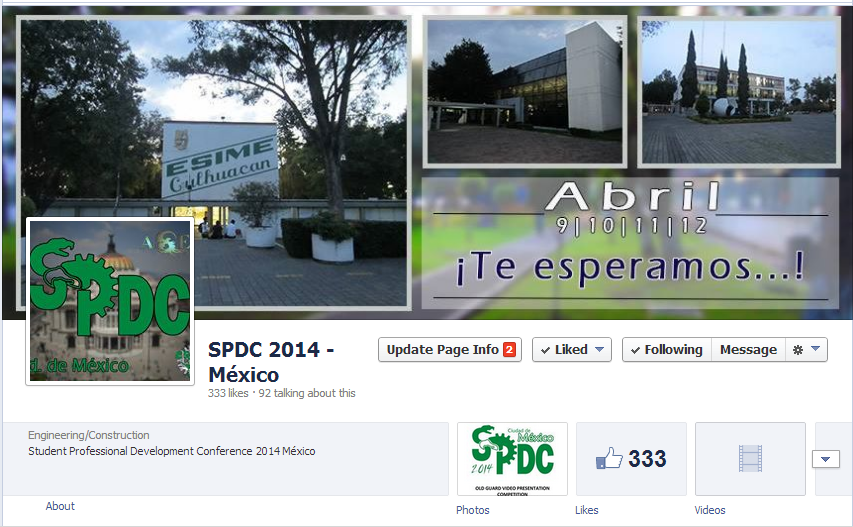 facebook.com/ASEC.SPDC2014
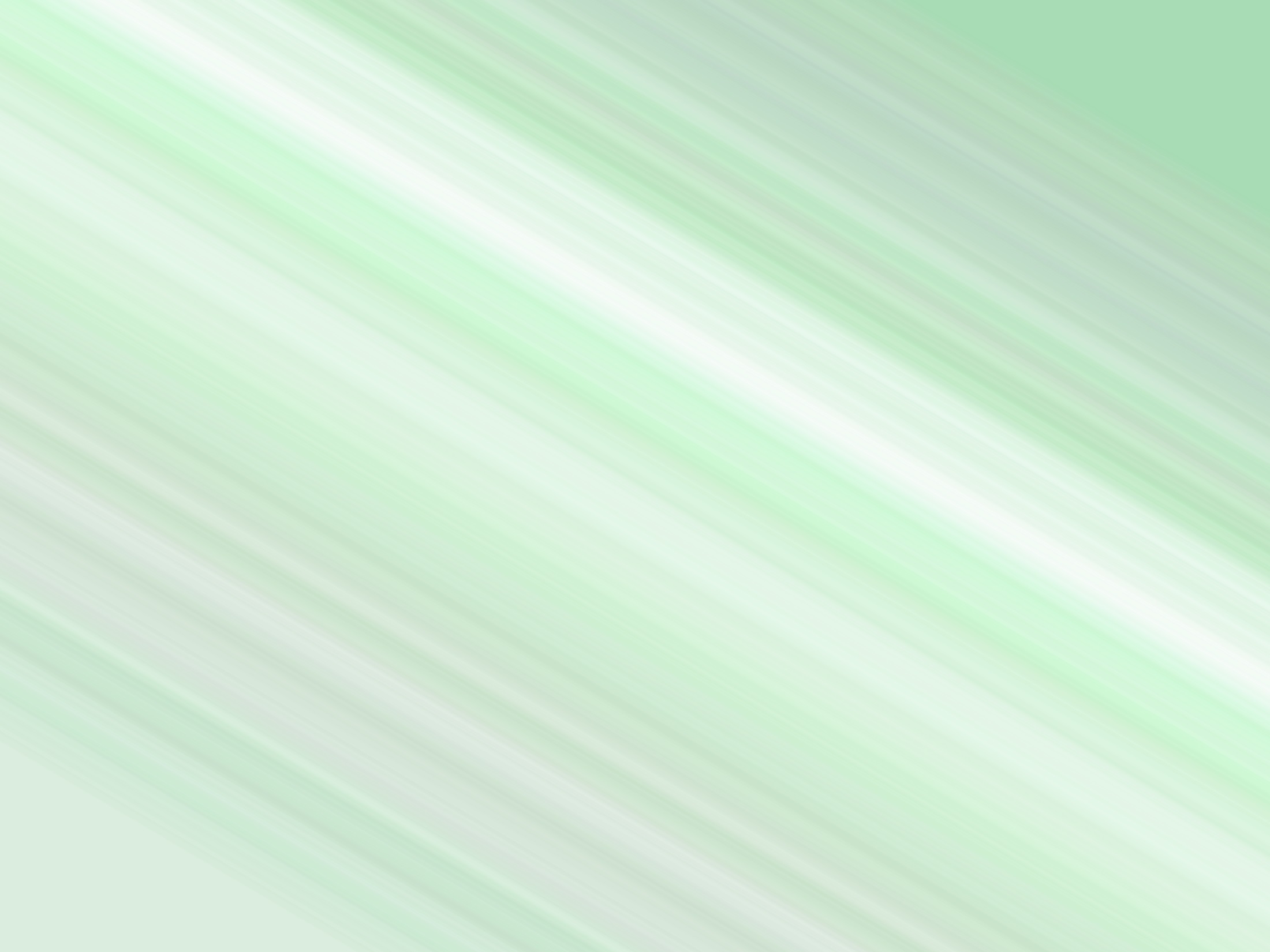 FB.
1 post daily

Immediate attention to requests

Feedback about what they want
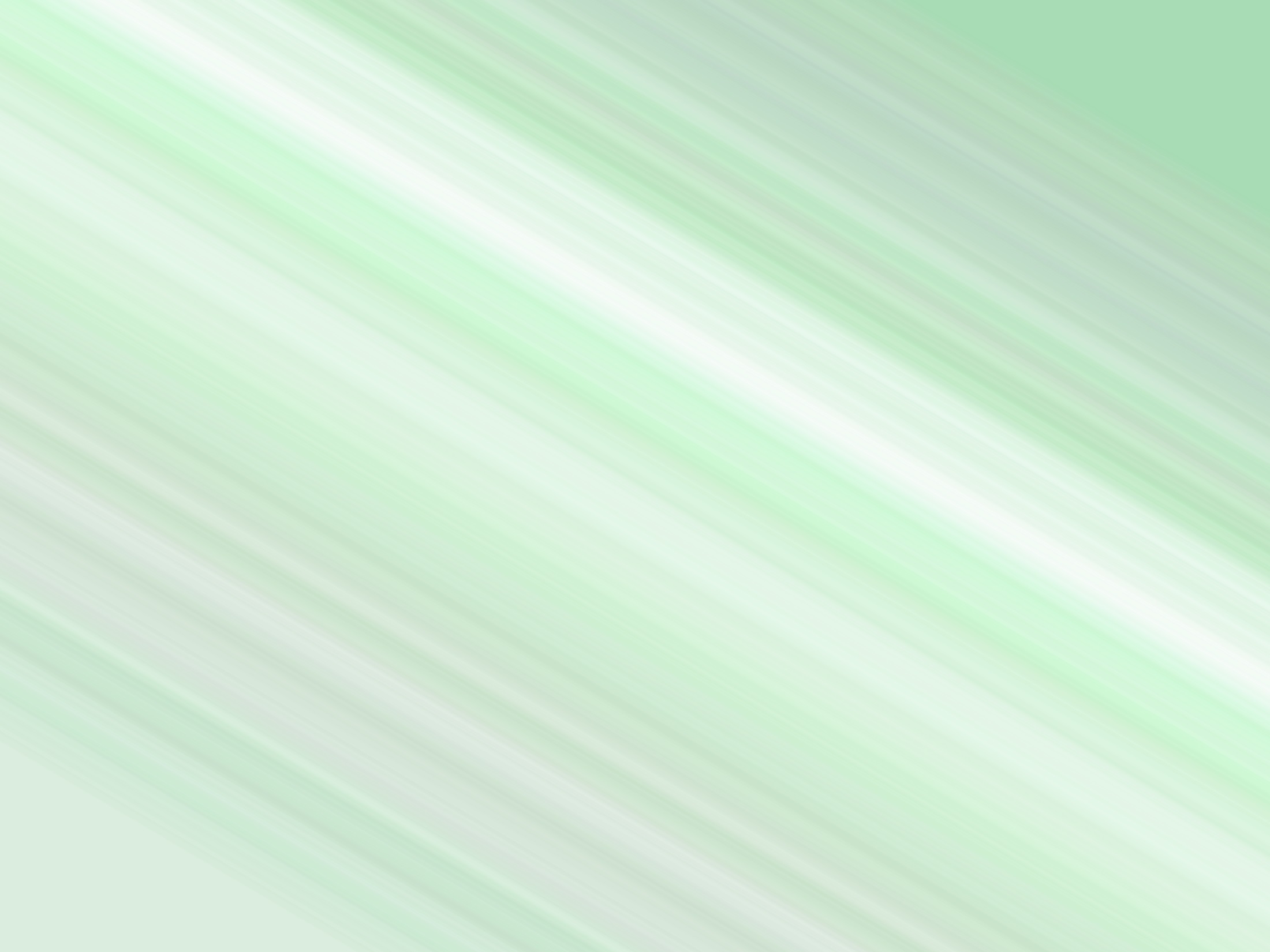 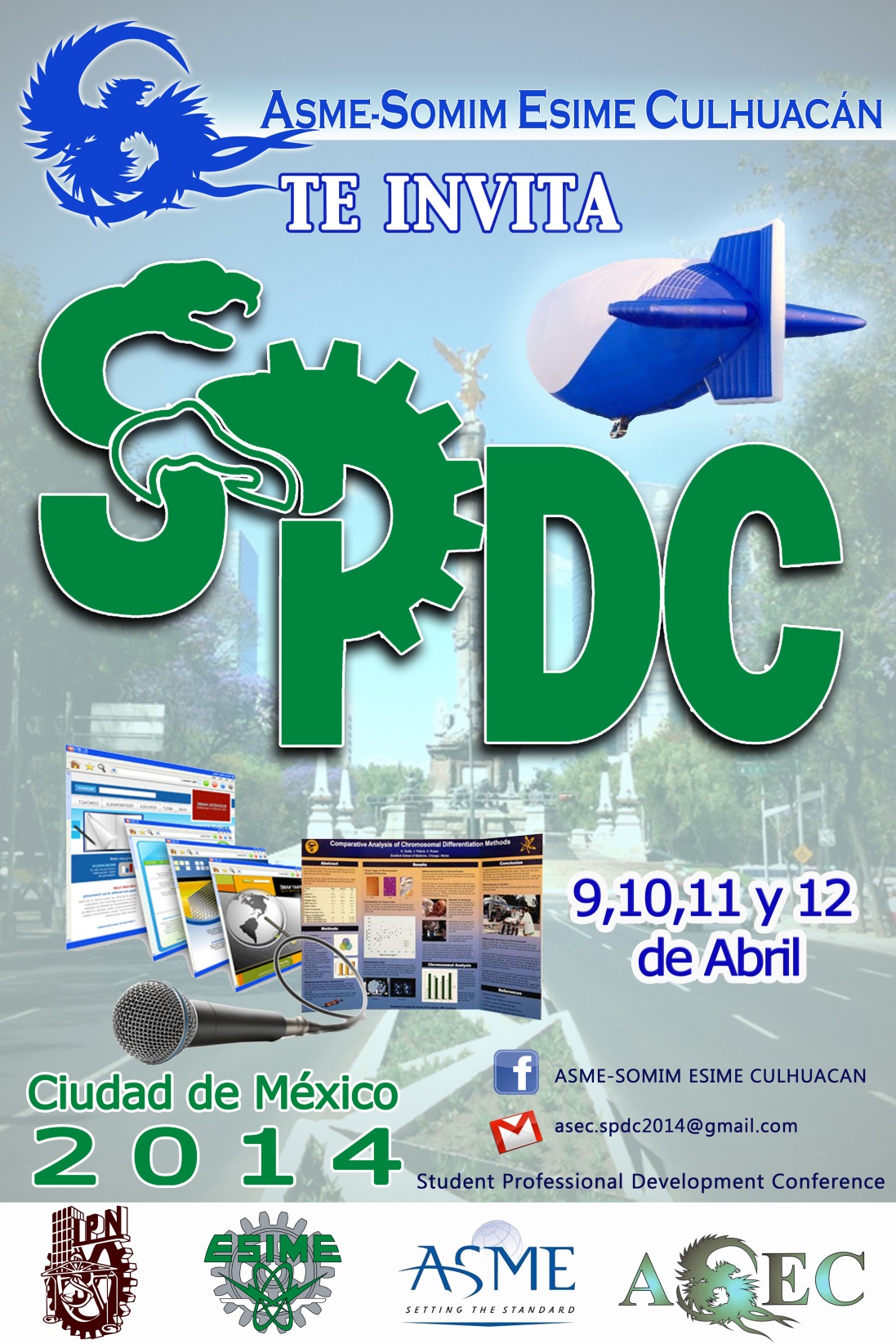 Publicity.
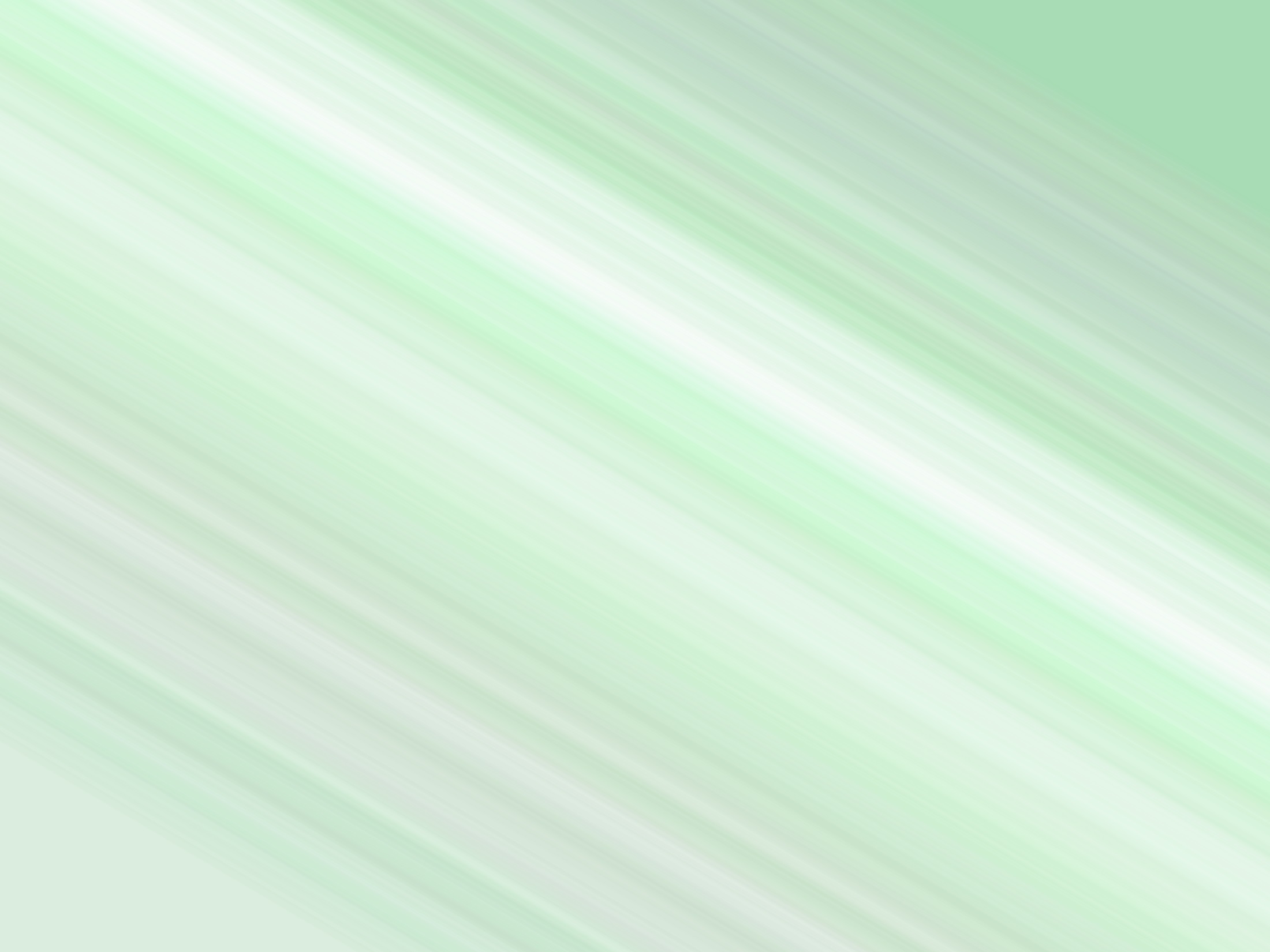 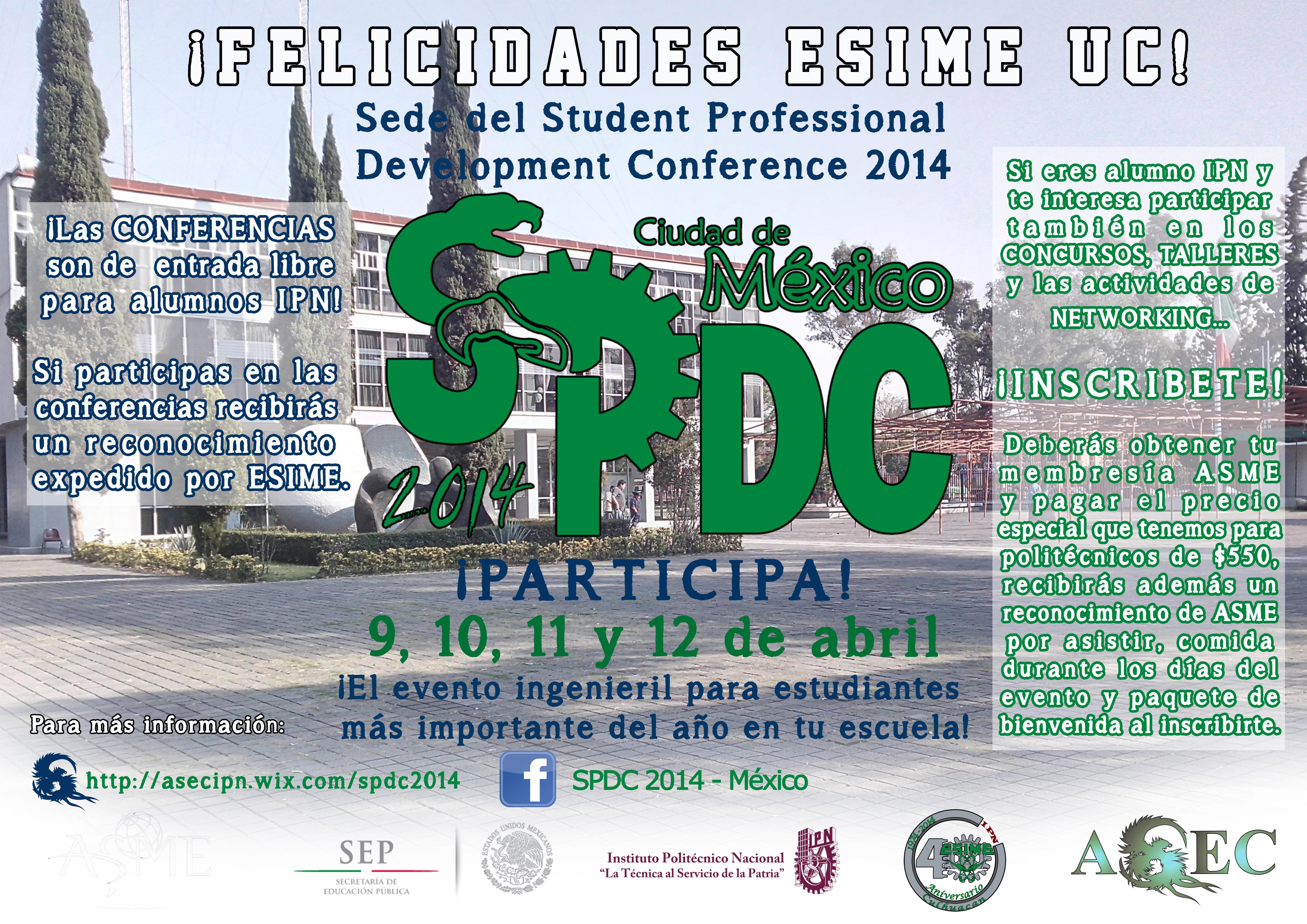 Publicity.
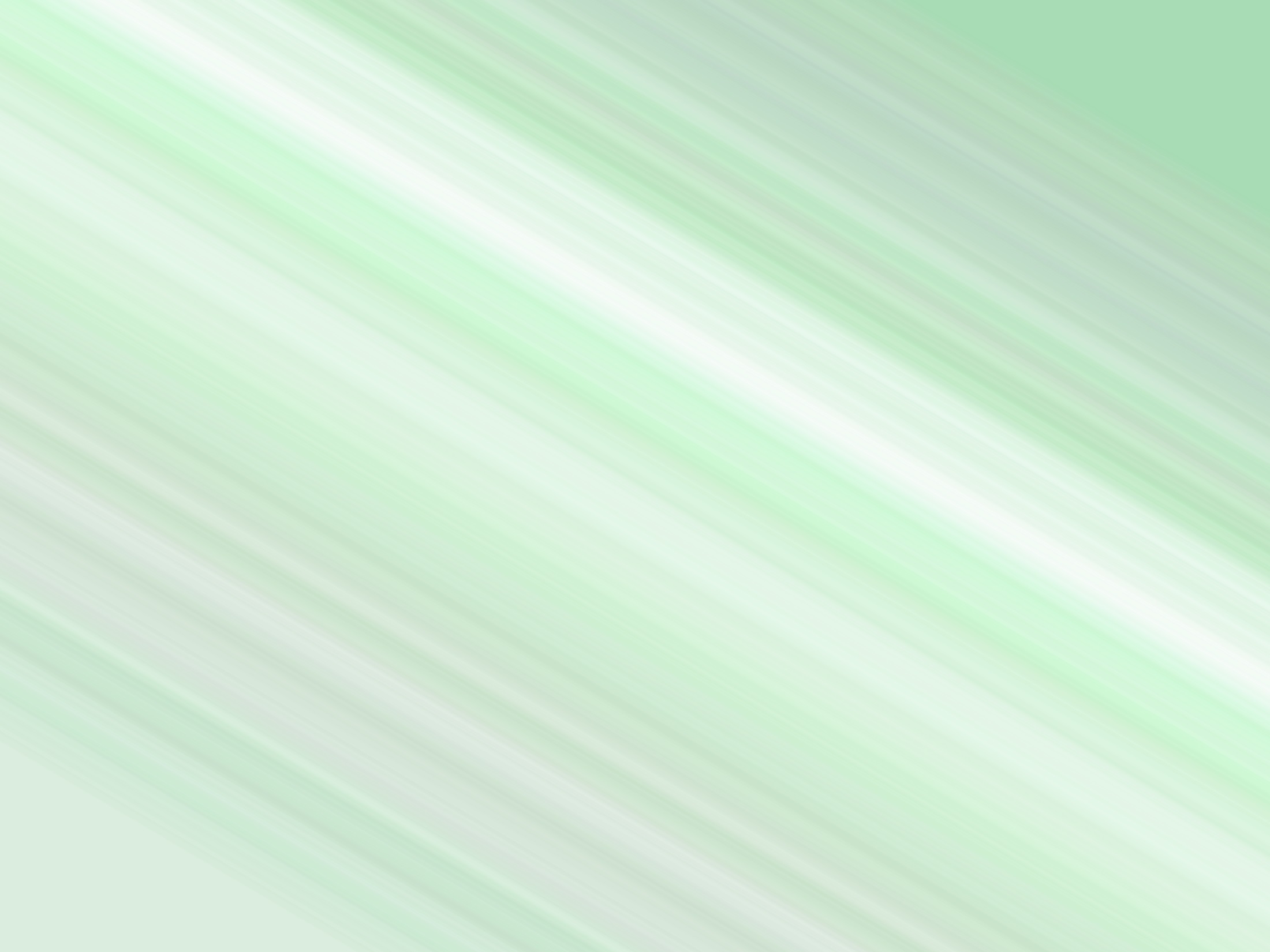 Networking.
Tour around centreville

Thursday night

ASME ESIME Culhuacan Student Section anniversary

Meal with industrials and professionals.
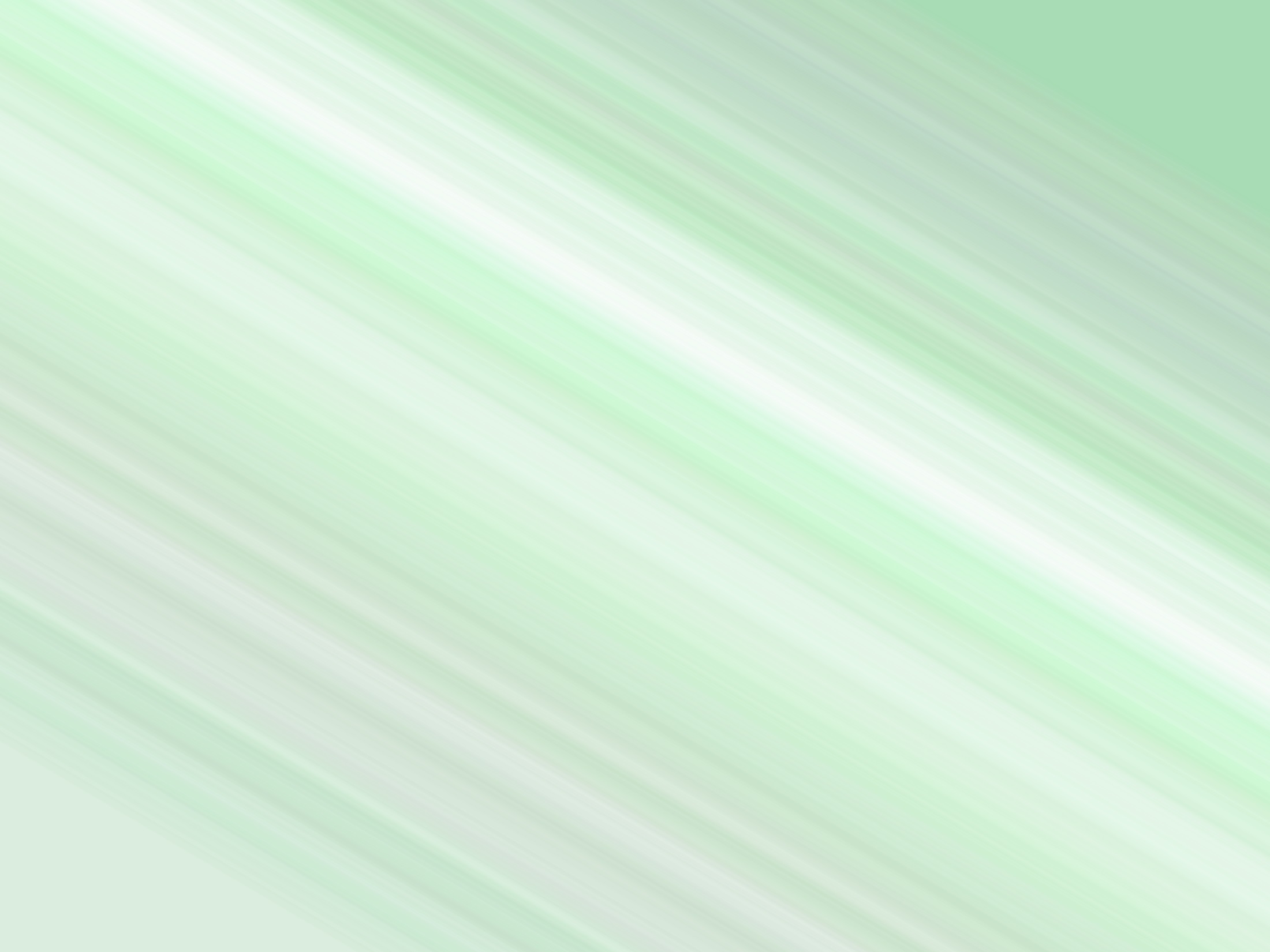 Q&A.
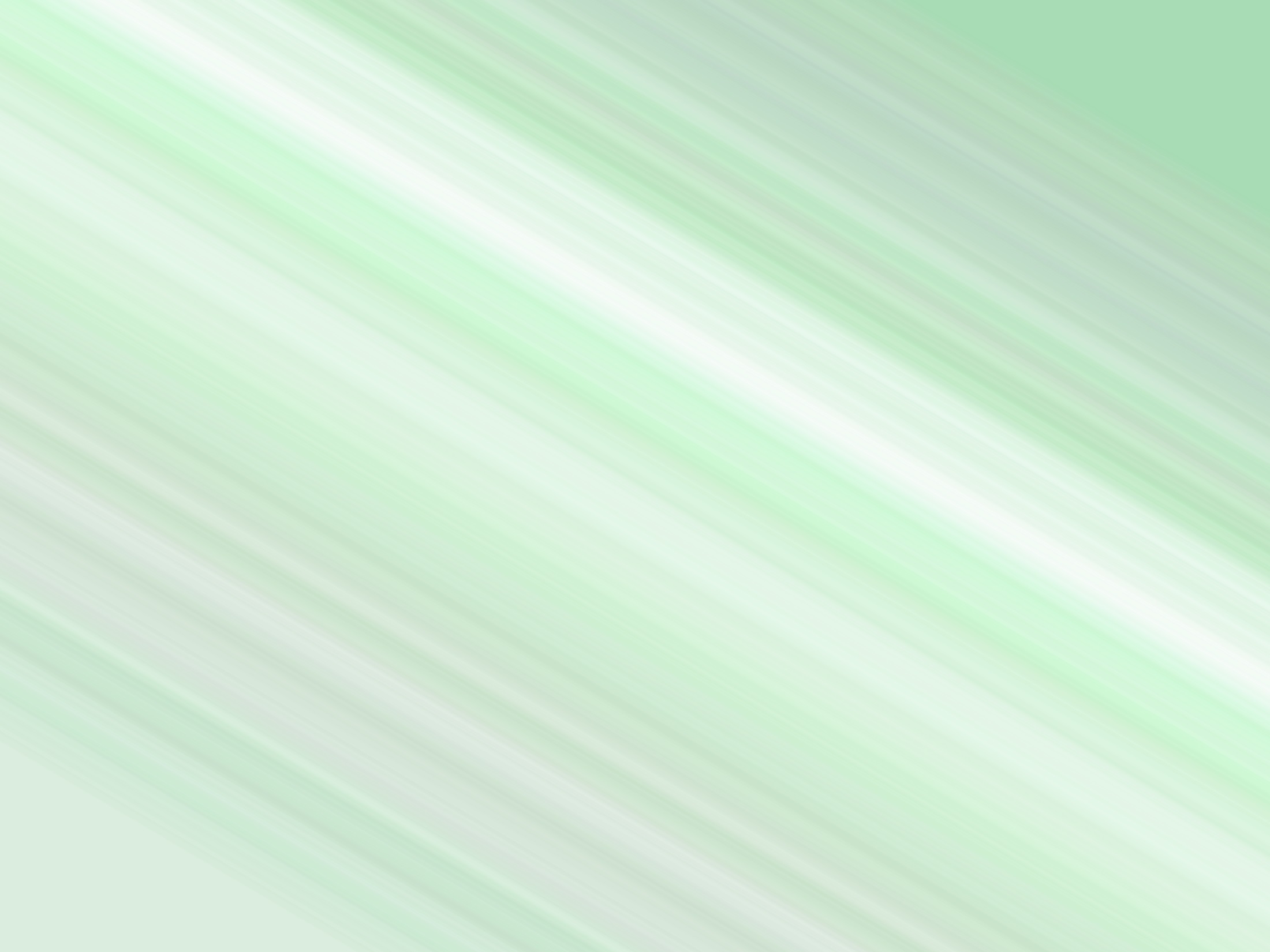 Contact.
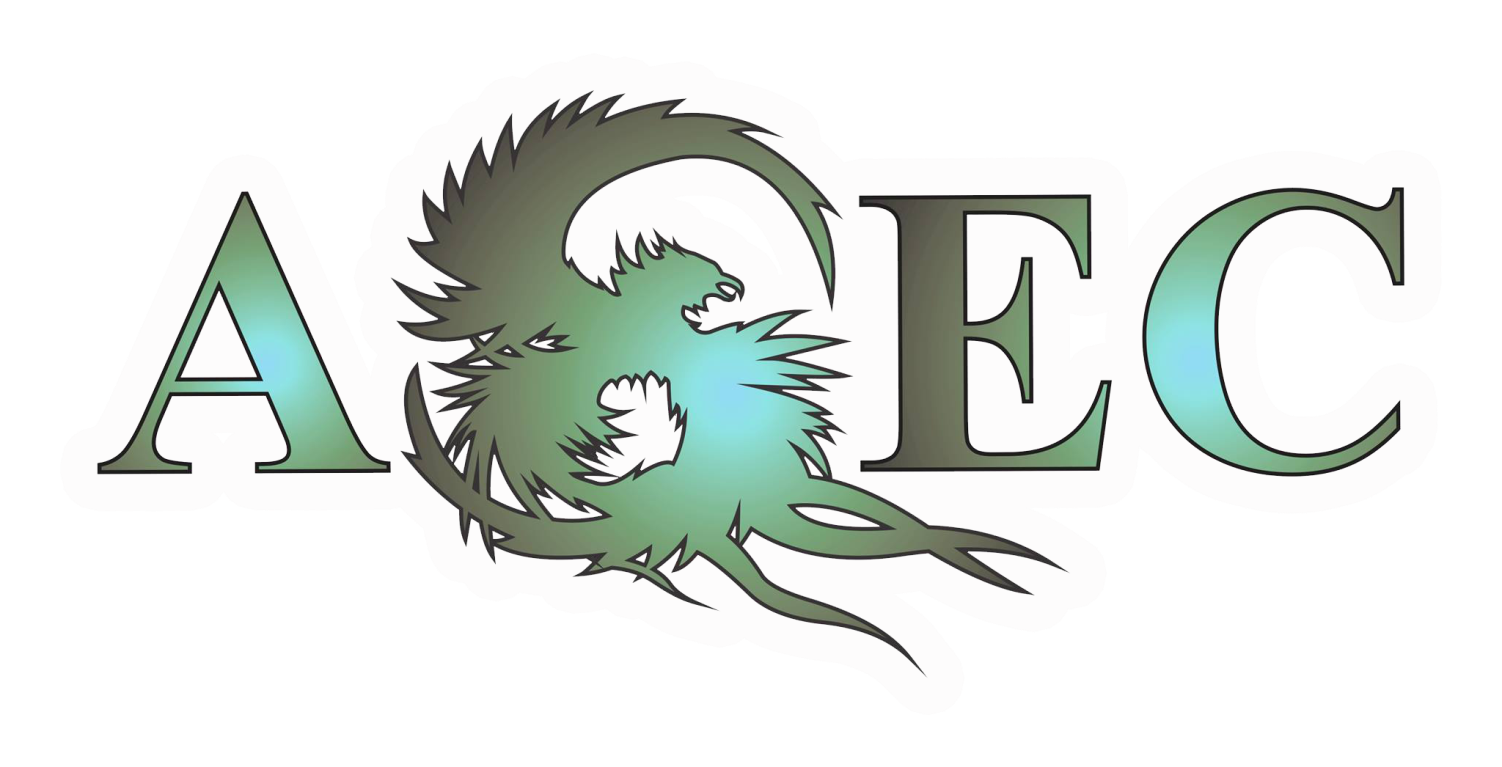 Eduardo Jiménez Ríos
+52 1 55 39908609
jimenezrios.e@gmail.com

asecipn.wix.com/spdc2014
FB.com/ASEC.SPDC2014
asec.spdc2014@gmail.com
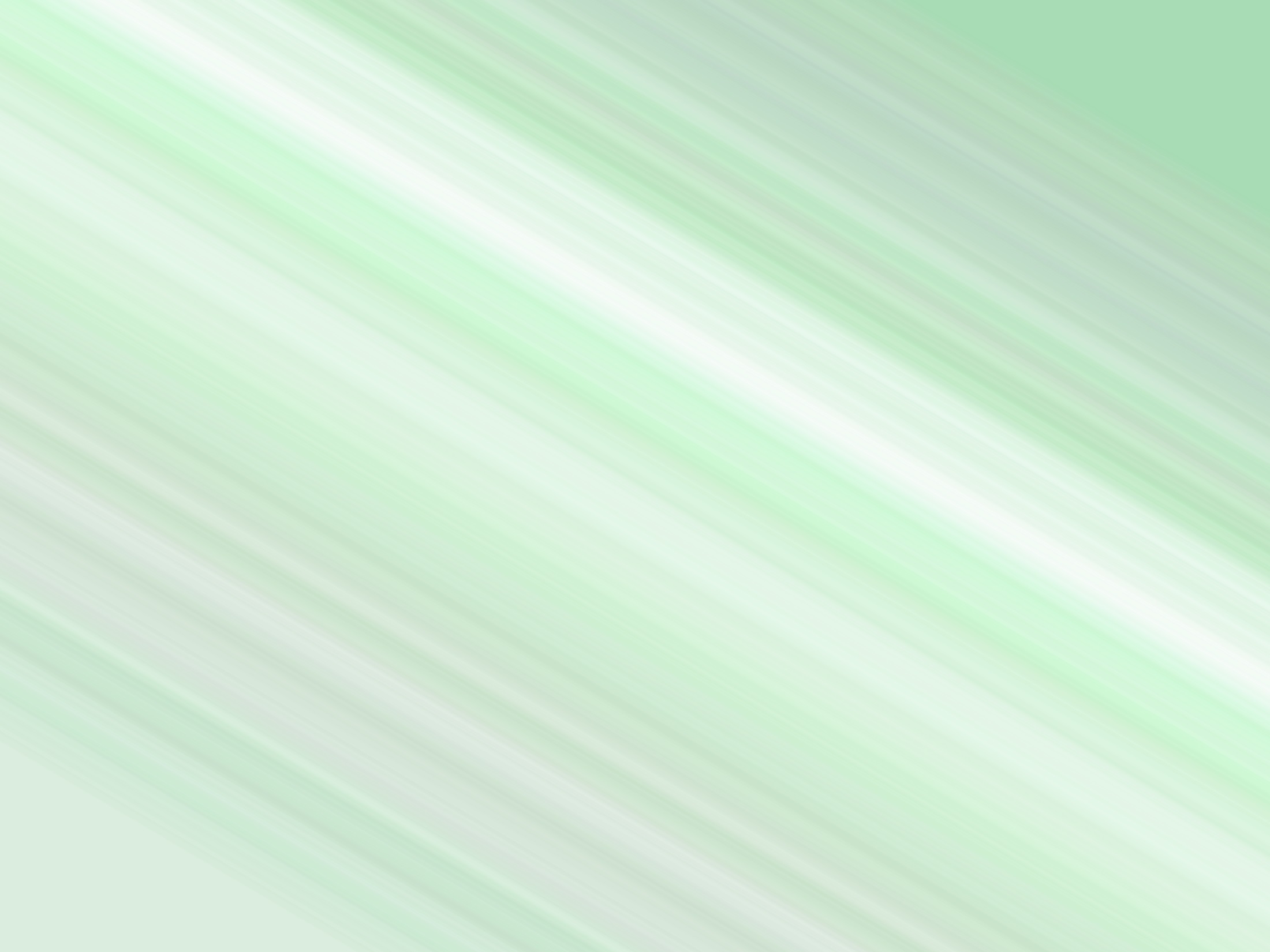 Thank you!